CHAPTER 16
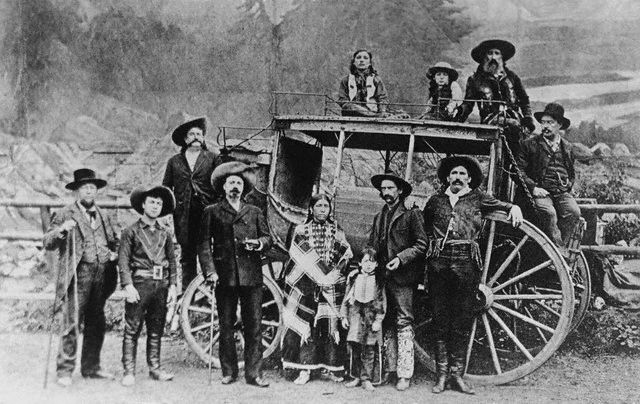 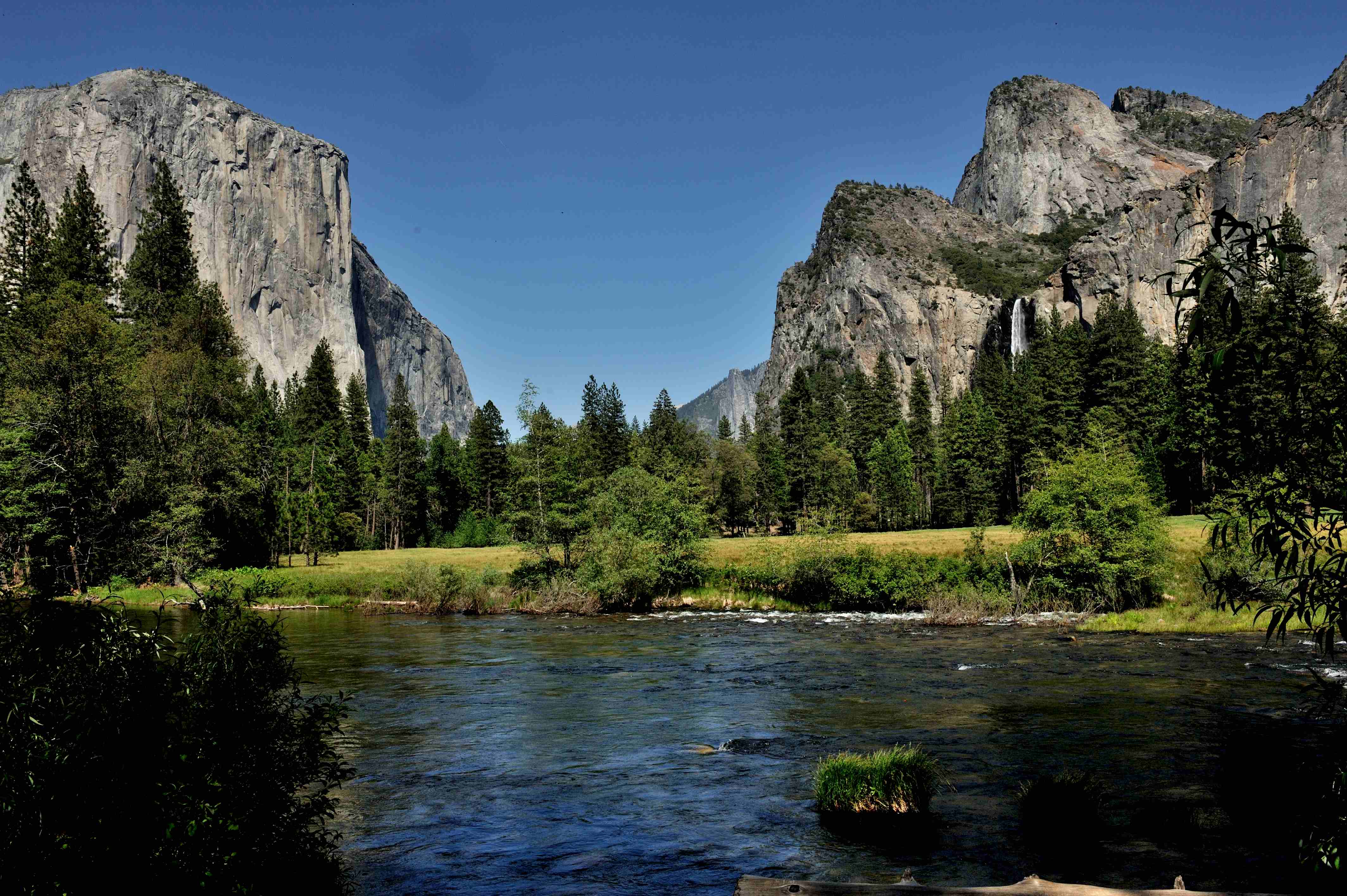 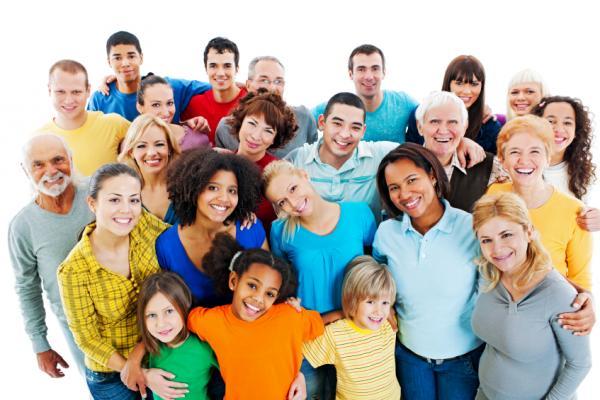 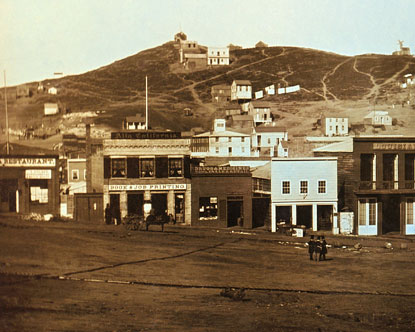 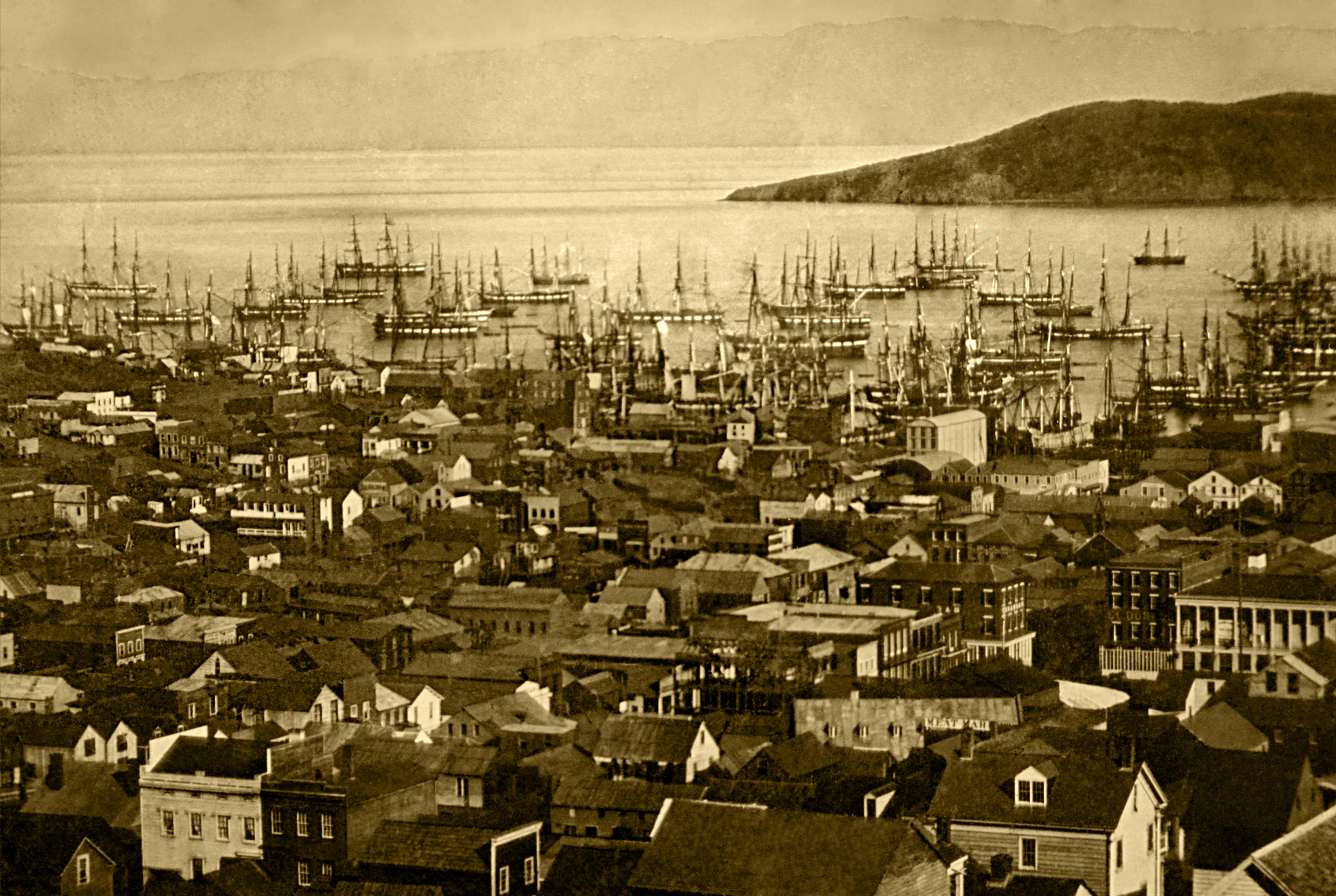 Downtown
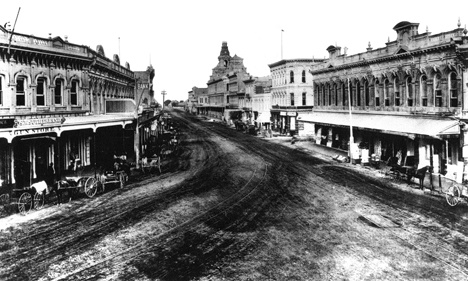 Top 10 globally

$100 billion
AGRICULTURE
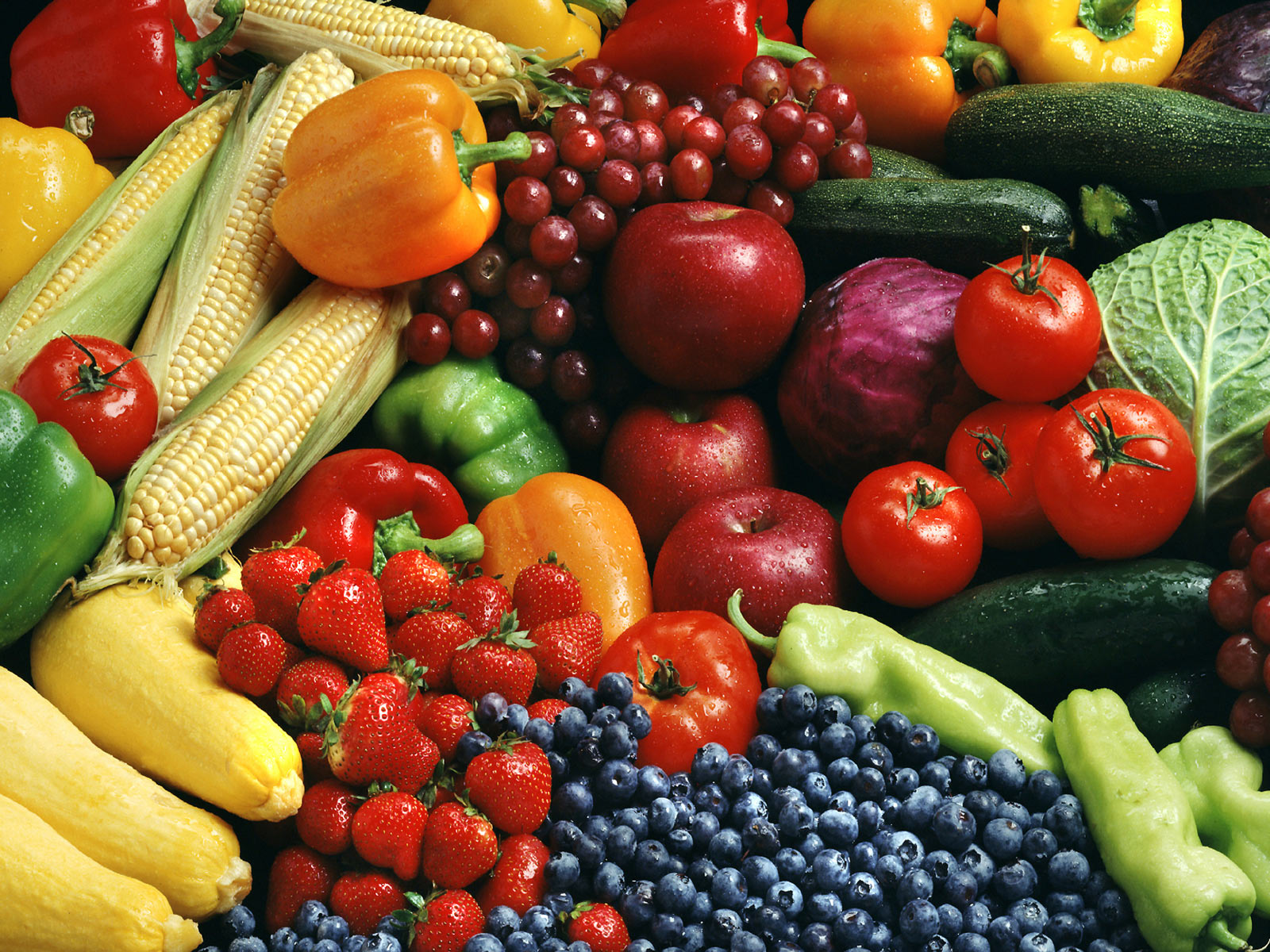 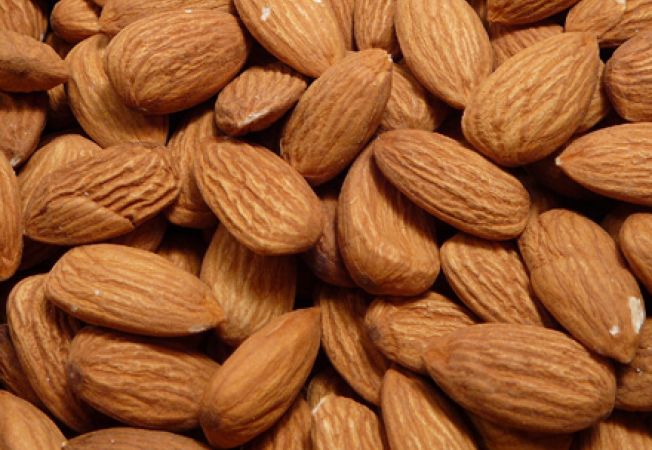 #1
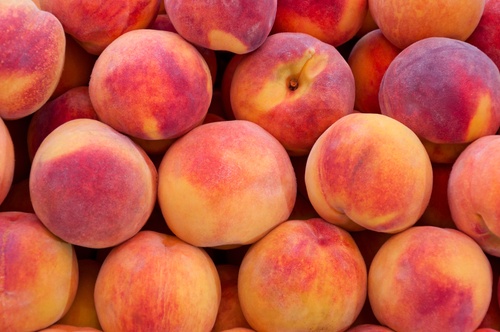 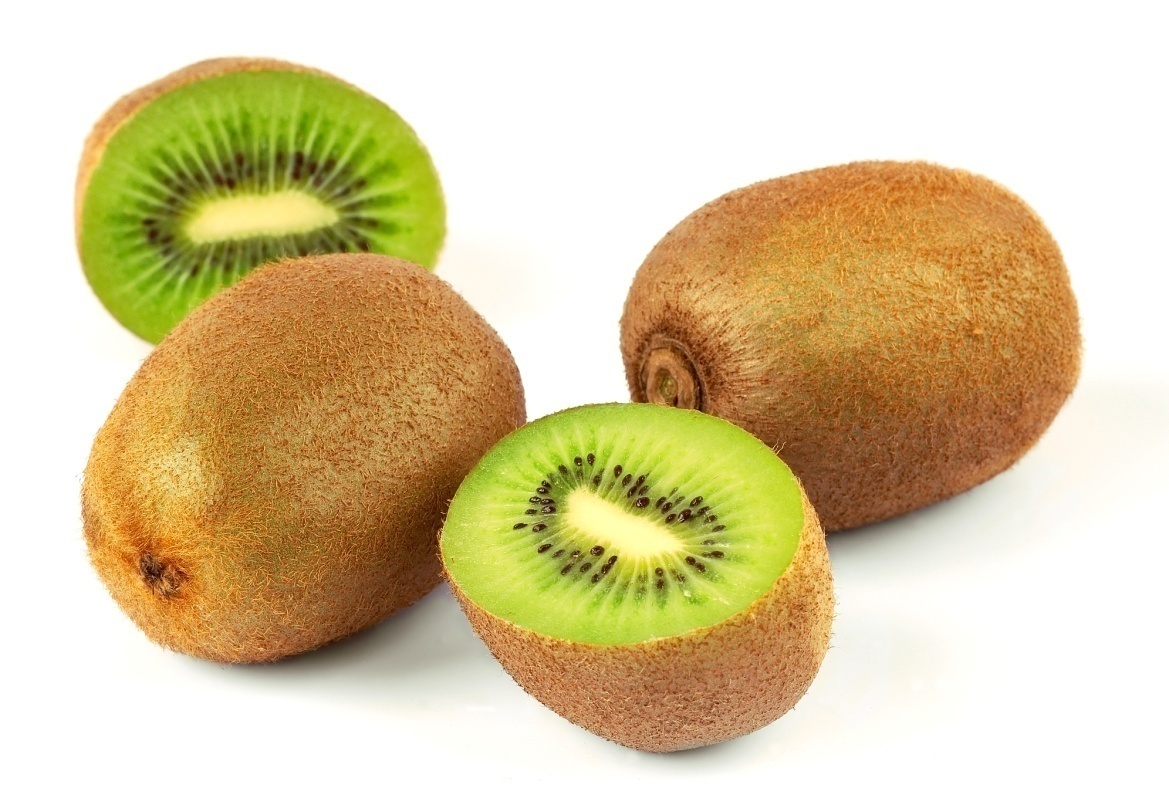 #1 U.S.
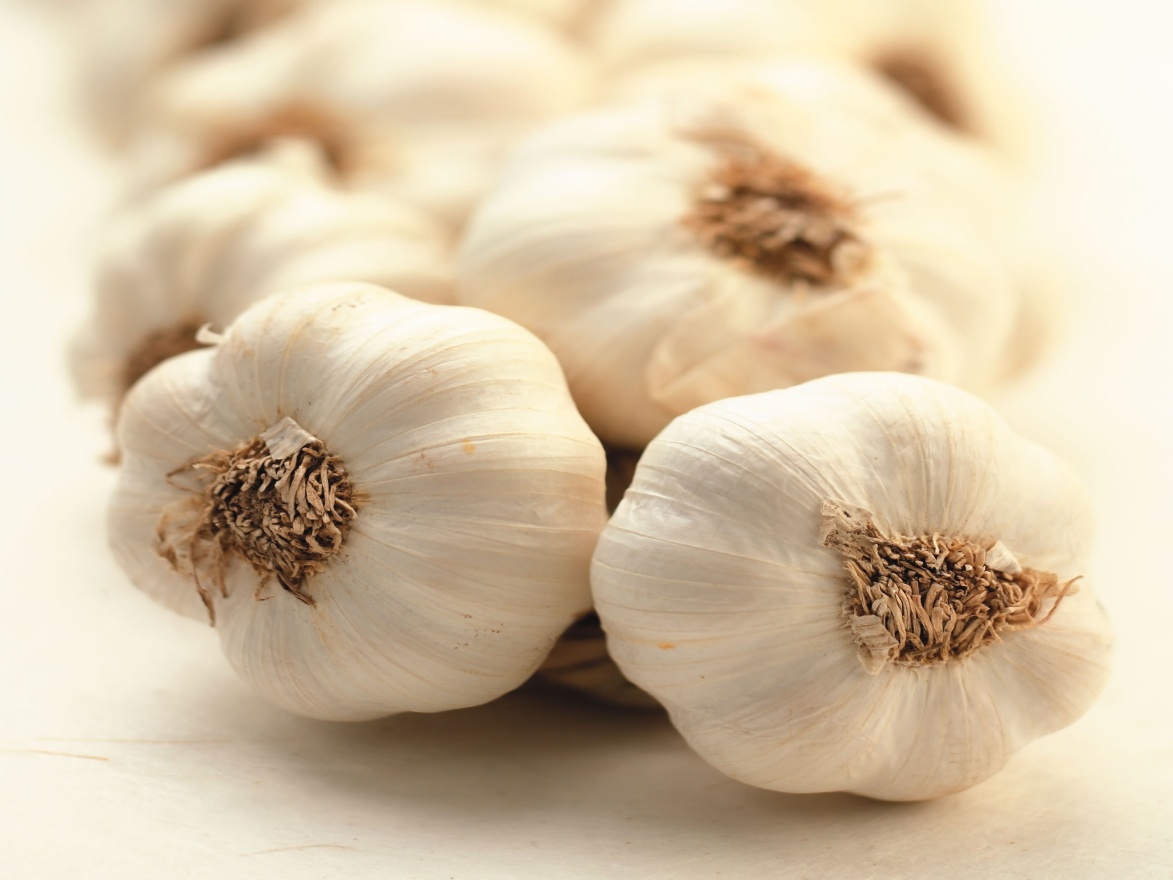 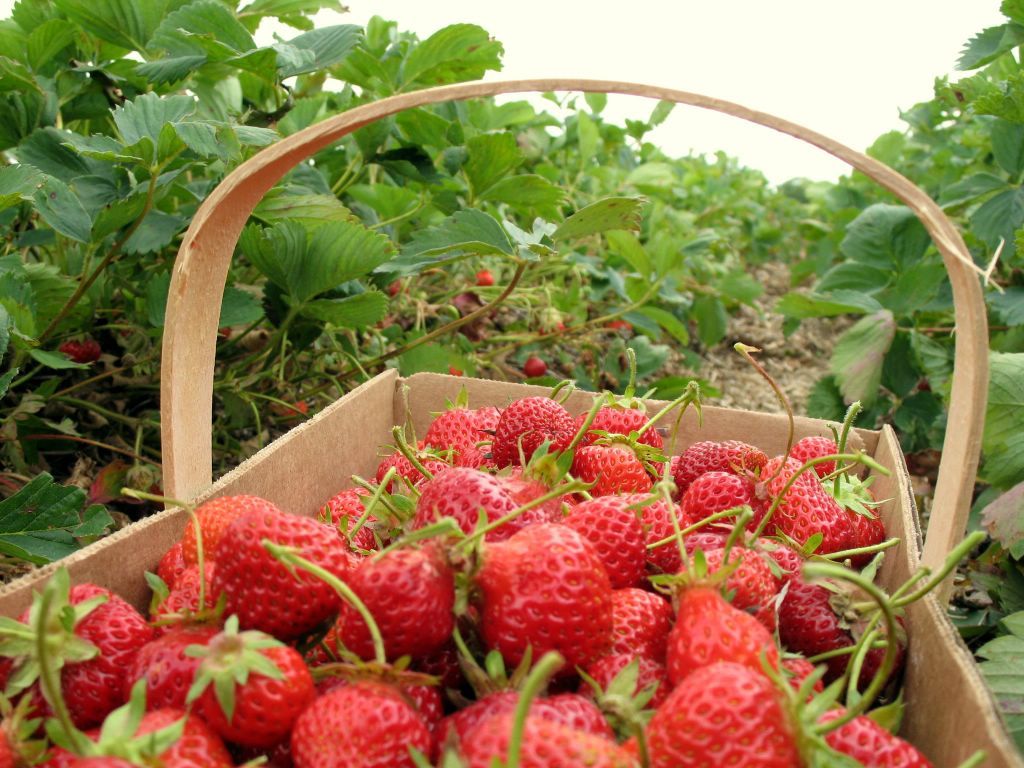 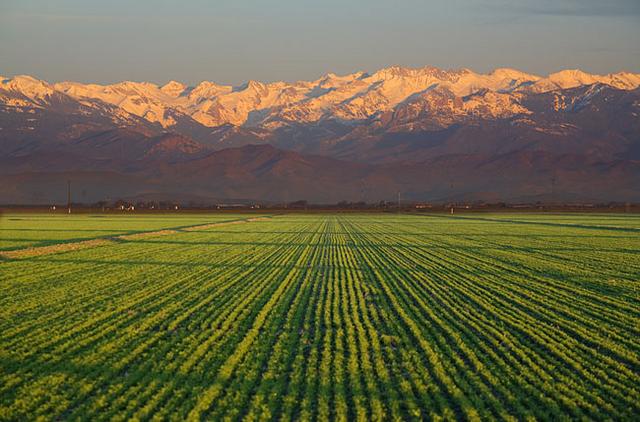 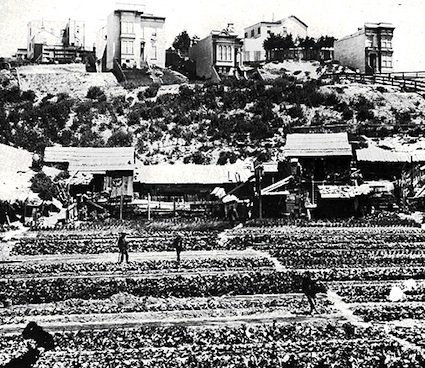 CA

Why?

How?
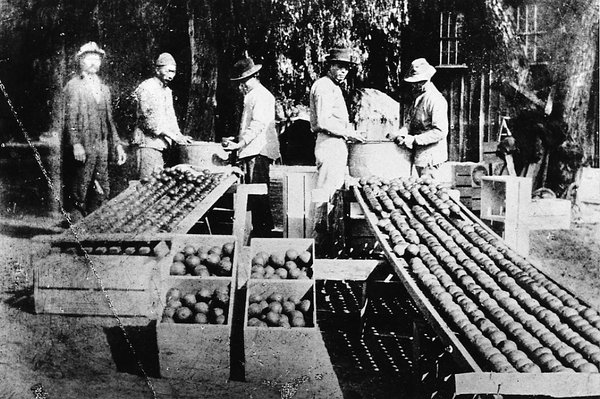 S.F.
Riverside
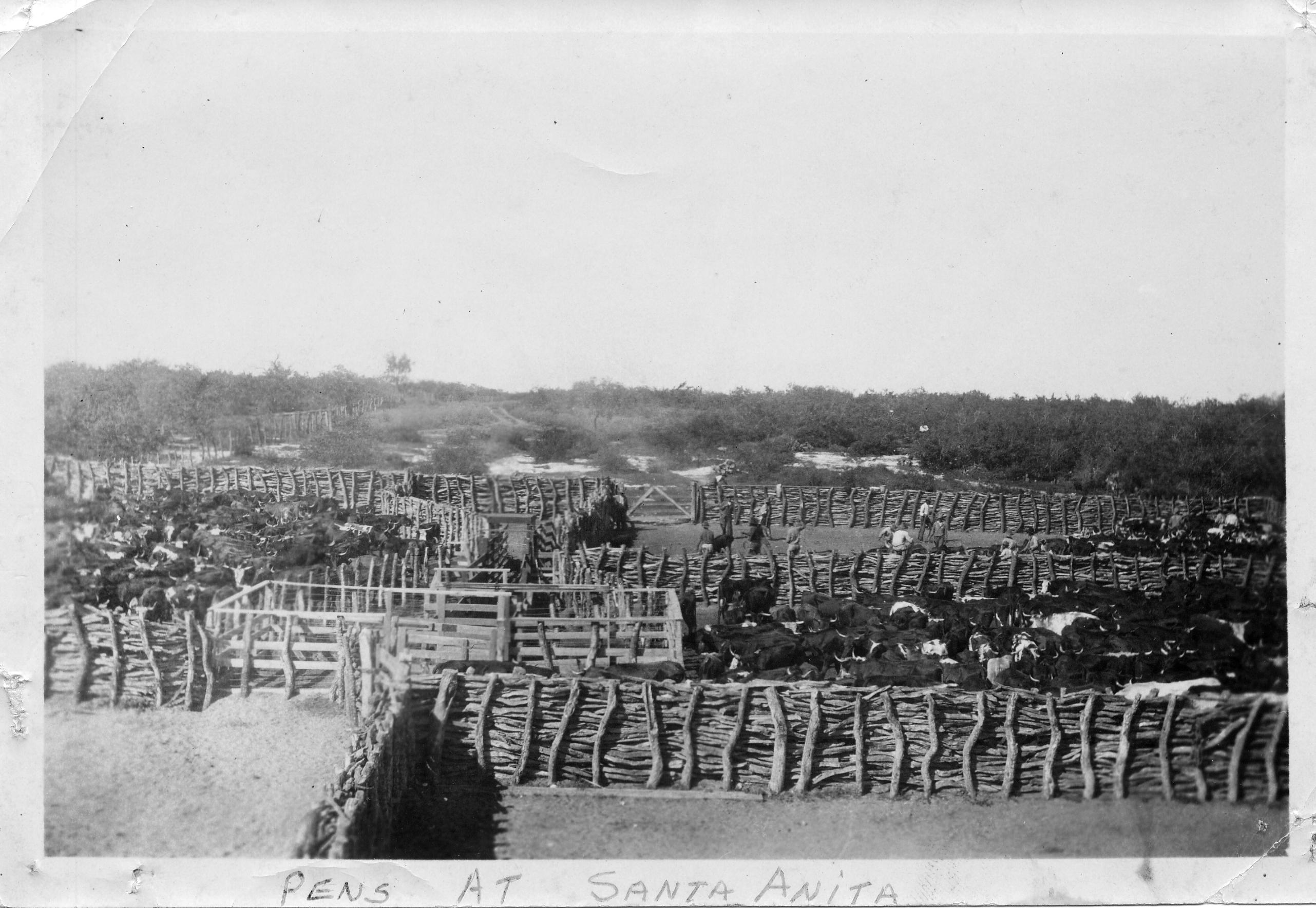 Cattle
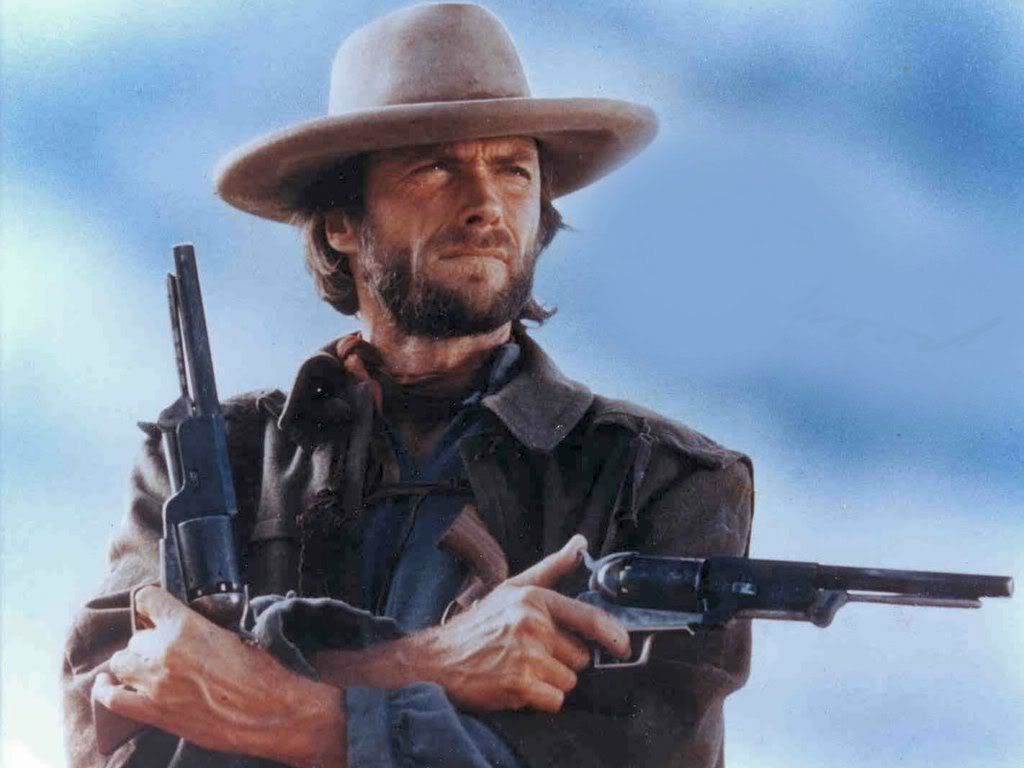 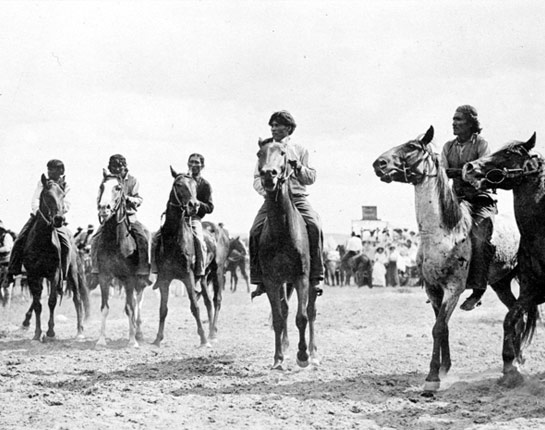 Spanish/Mexican?

Rodeo?
Vaqueros
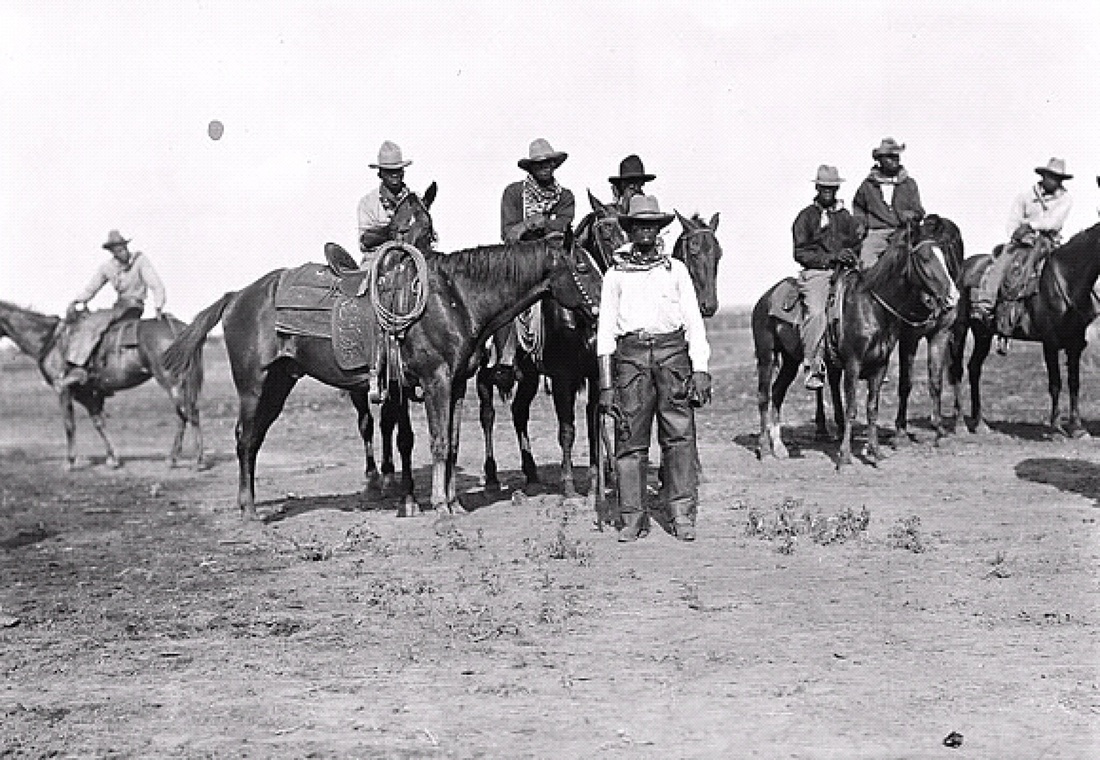 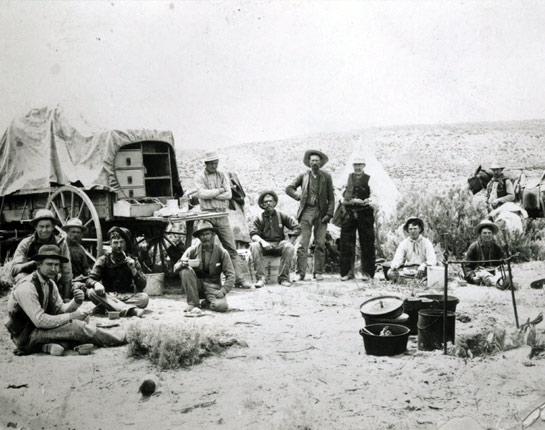 Daily Life?
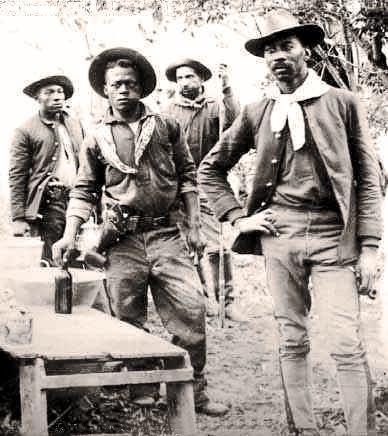 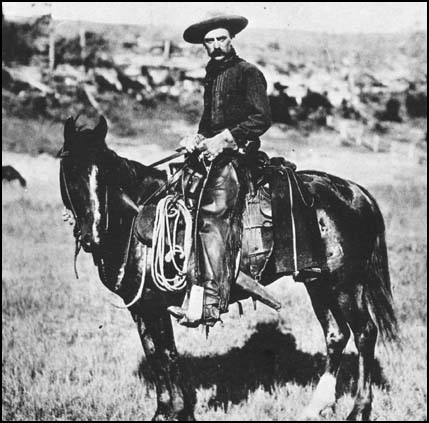 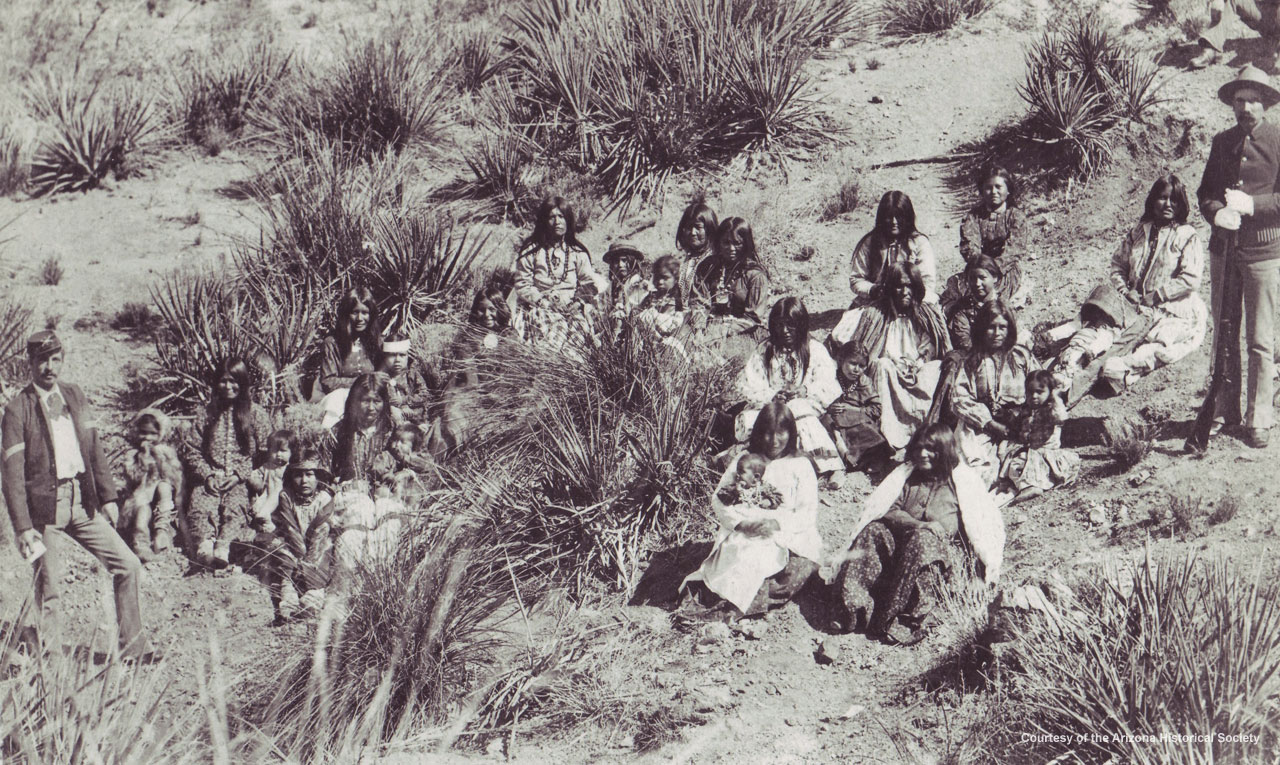 Natives
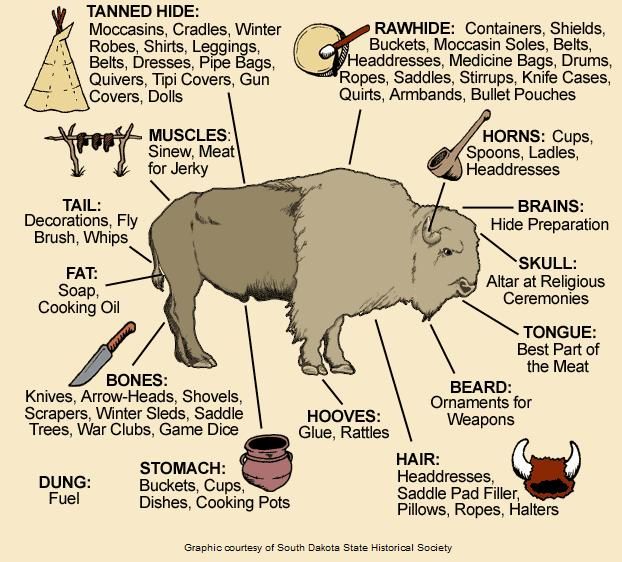 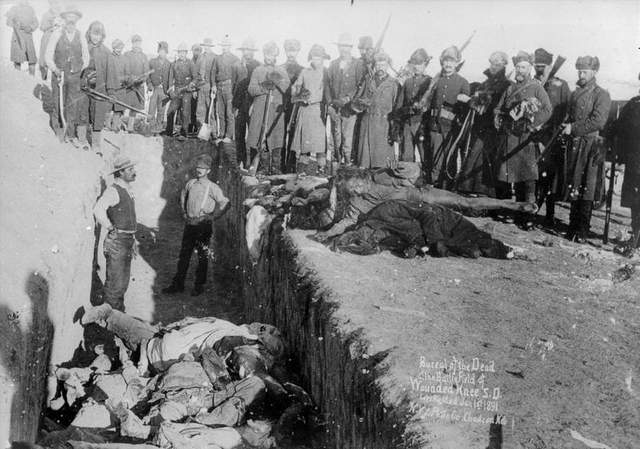 Wounded Knee
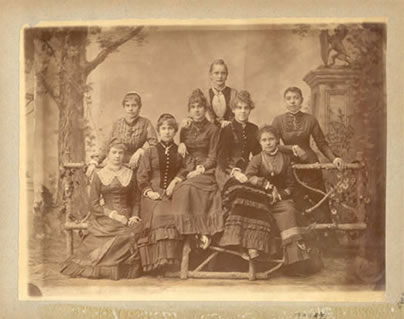 Women
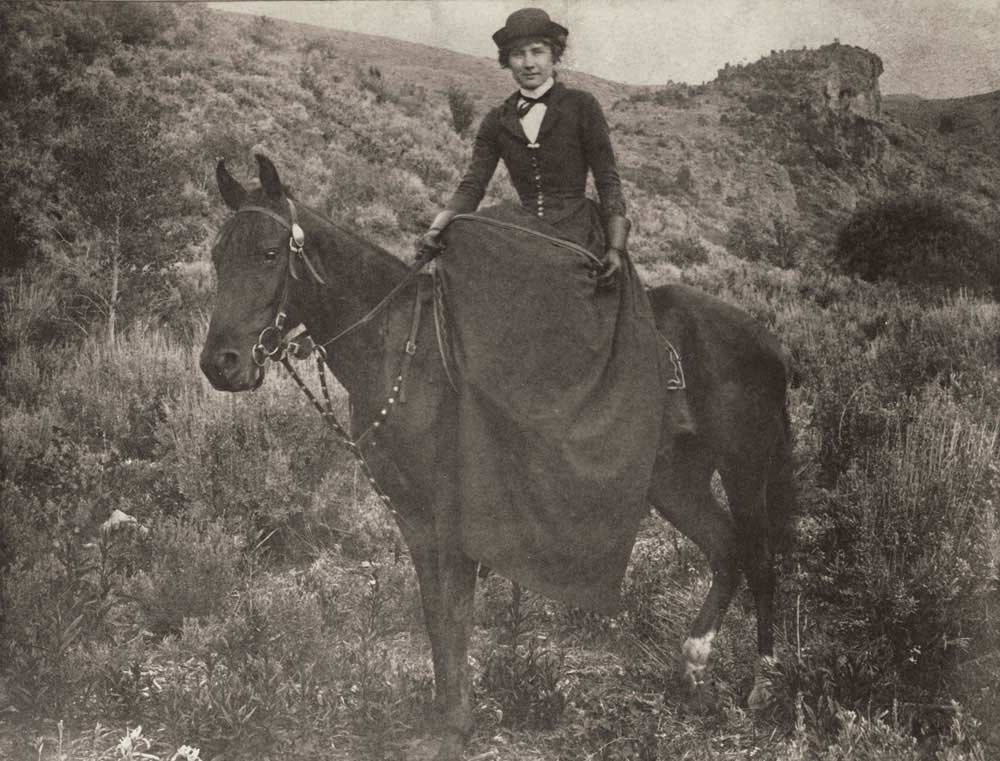 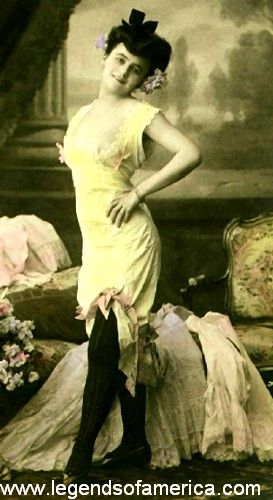 Brothels
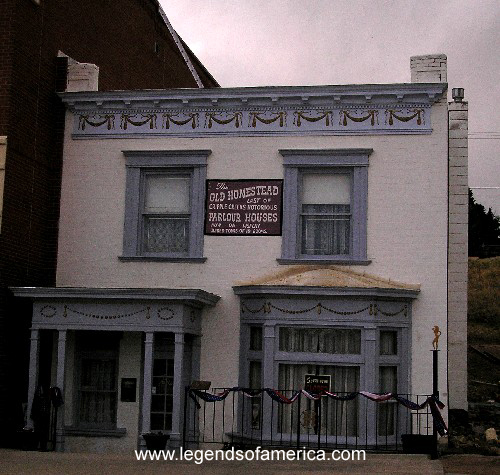 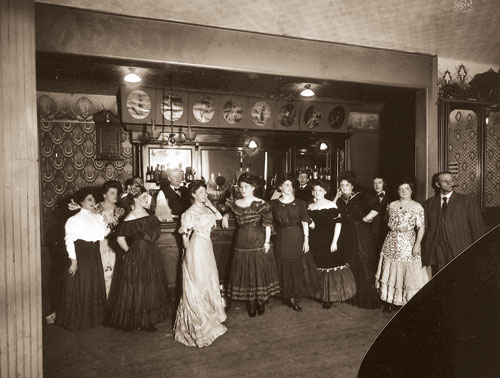 Parlor House
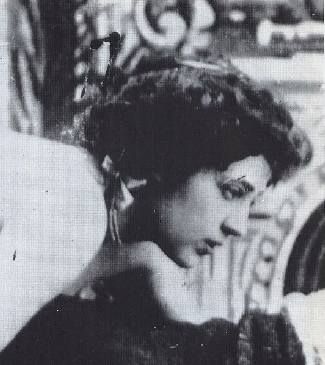 Diff. levels

Life?
Madams
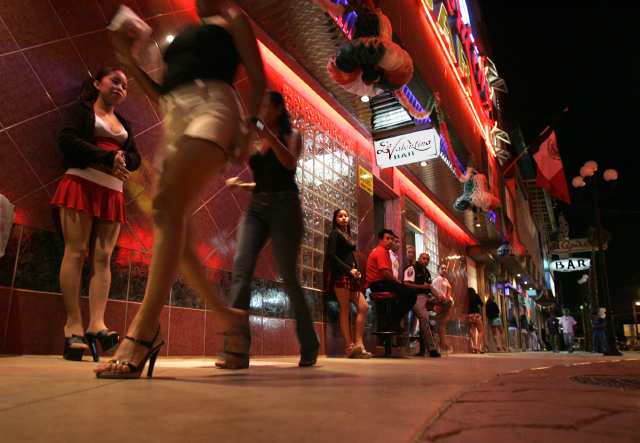 Today?
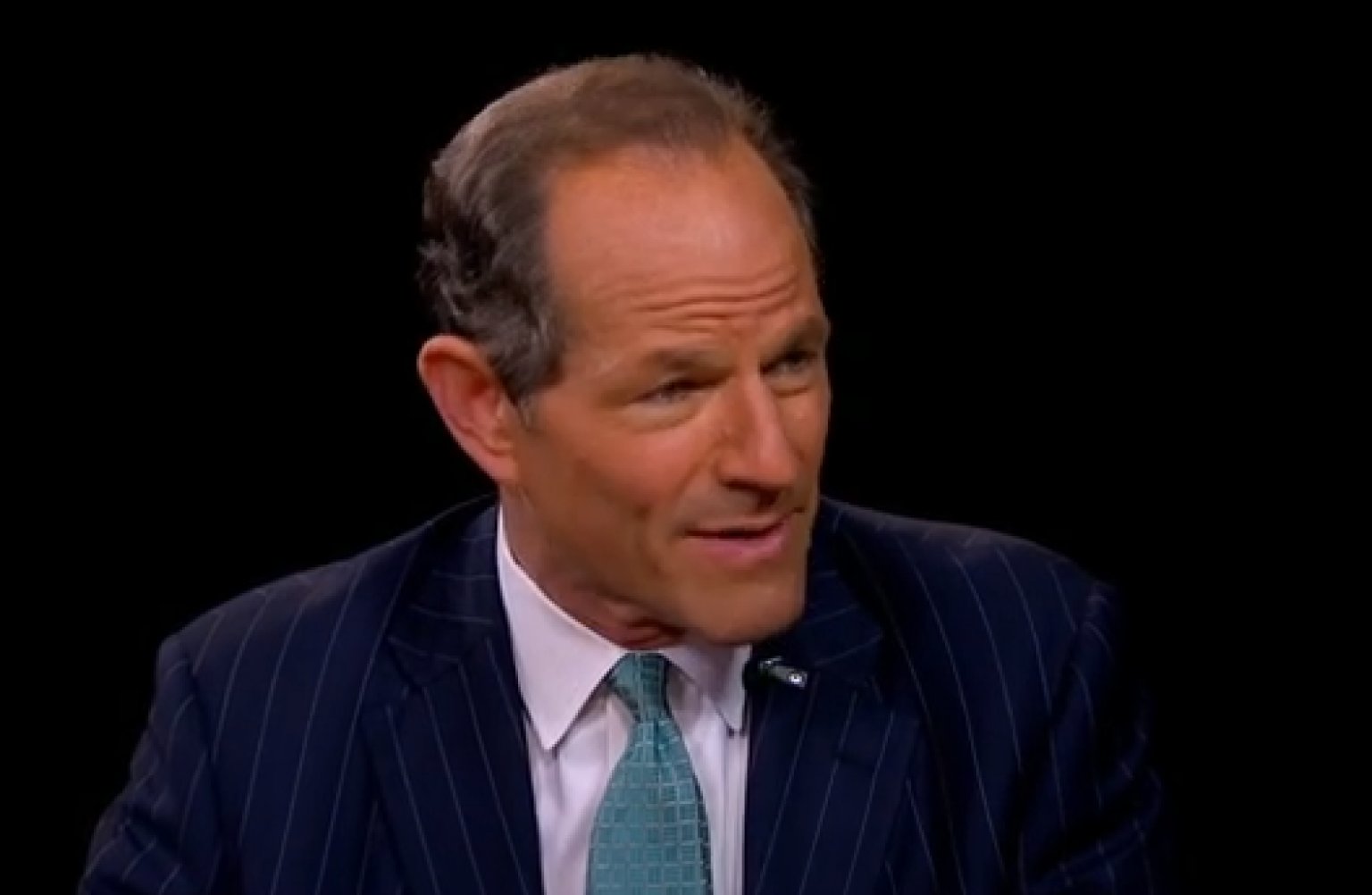 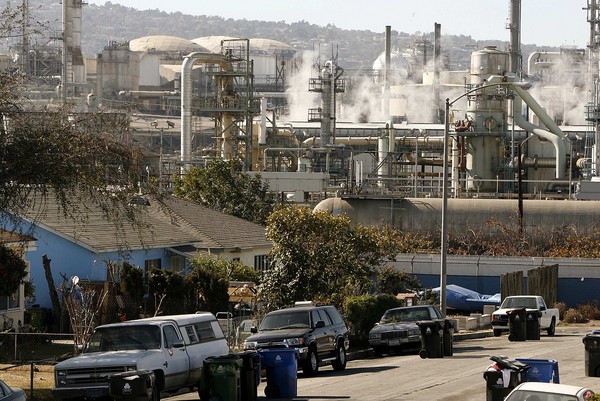 Industry
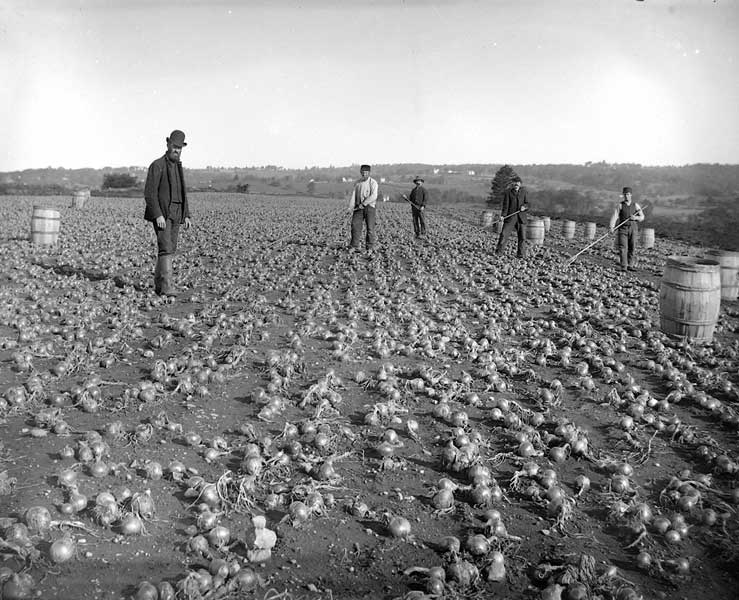 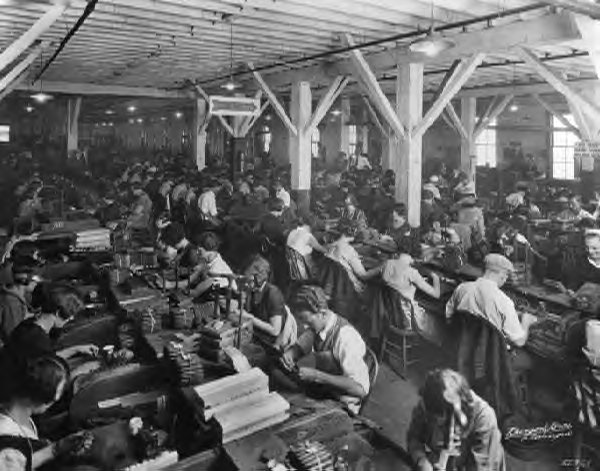 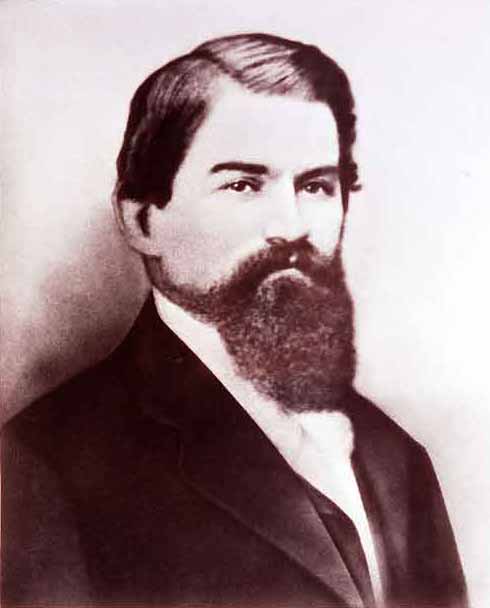 John Pemberton
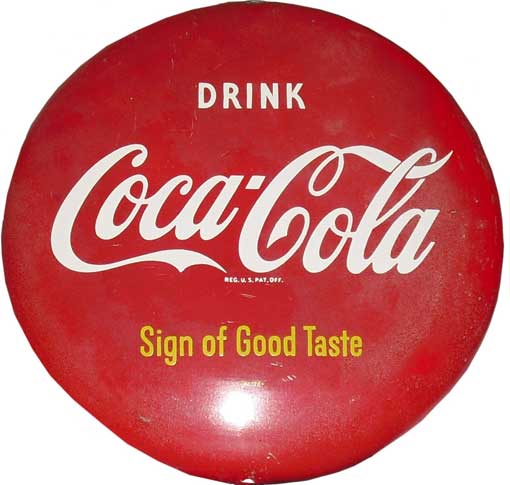 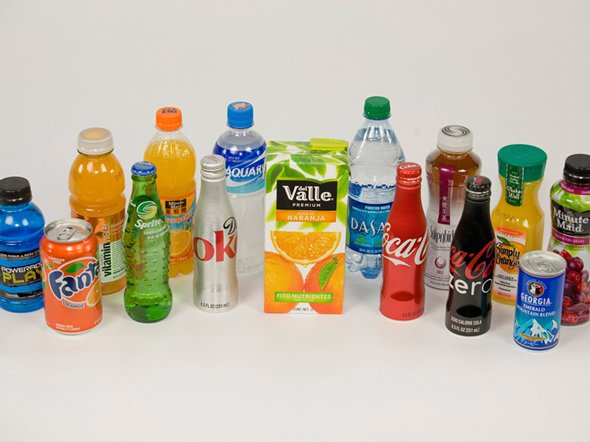 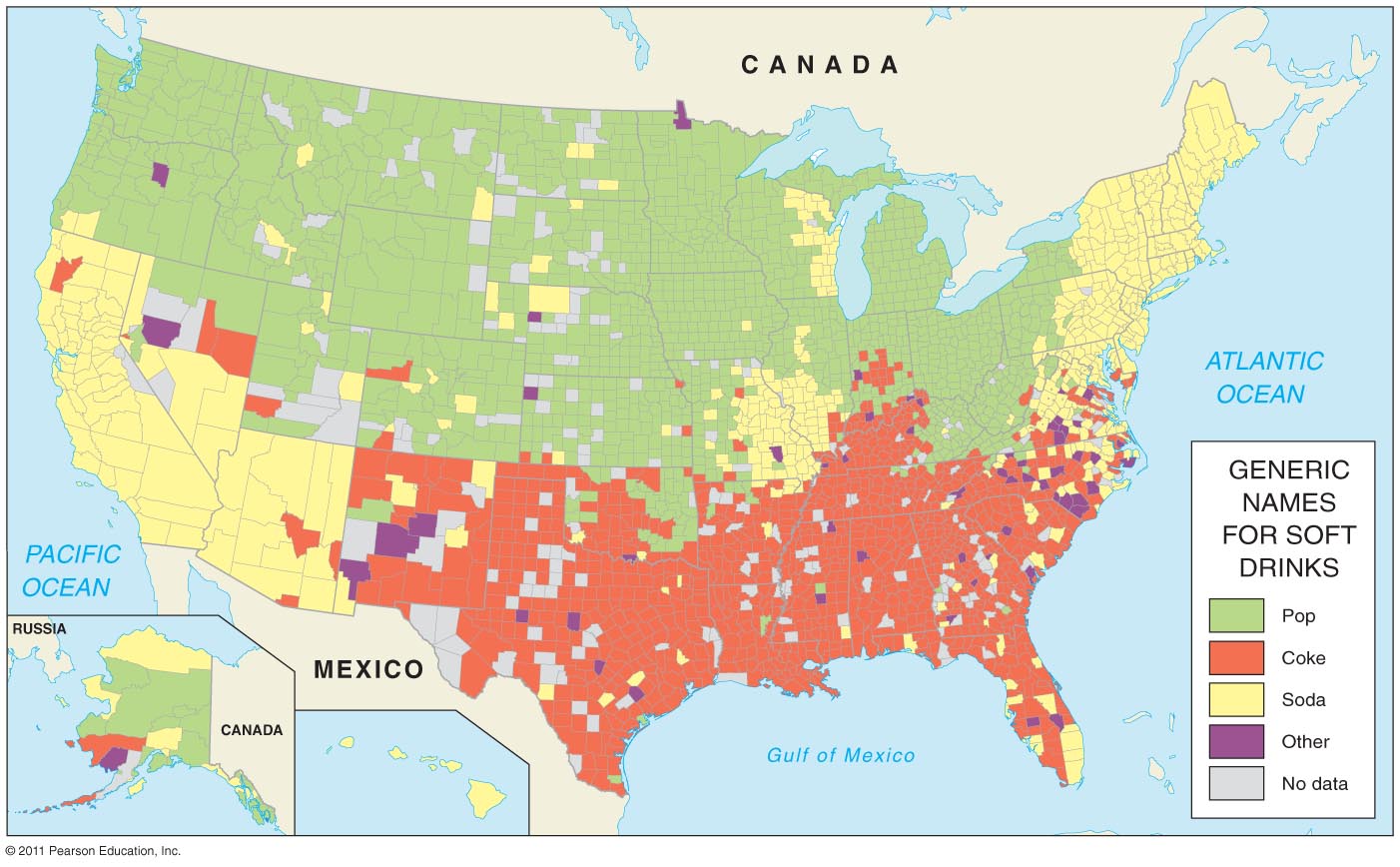 Figure 5-8
How does technology affect your world?
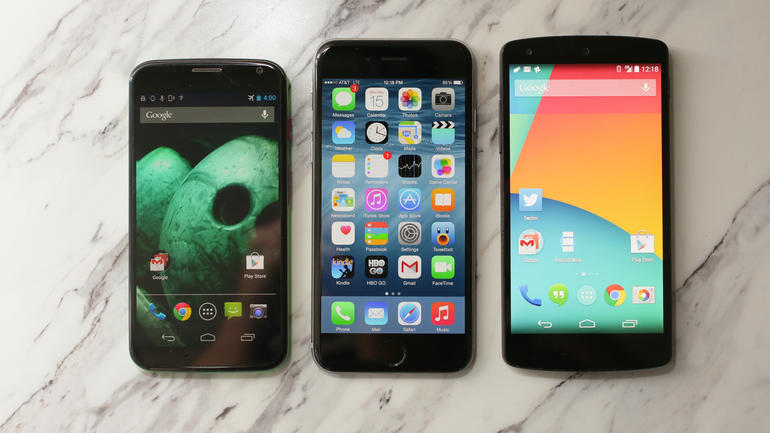 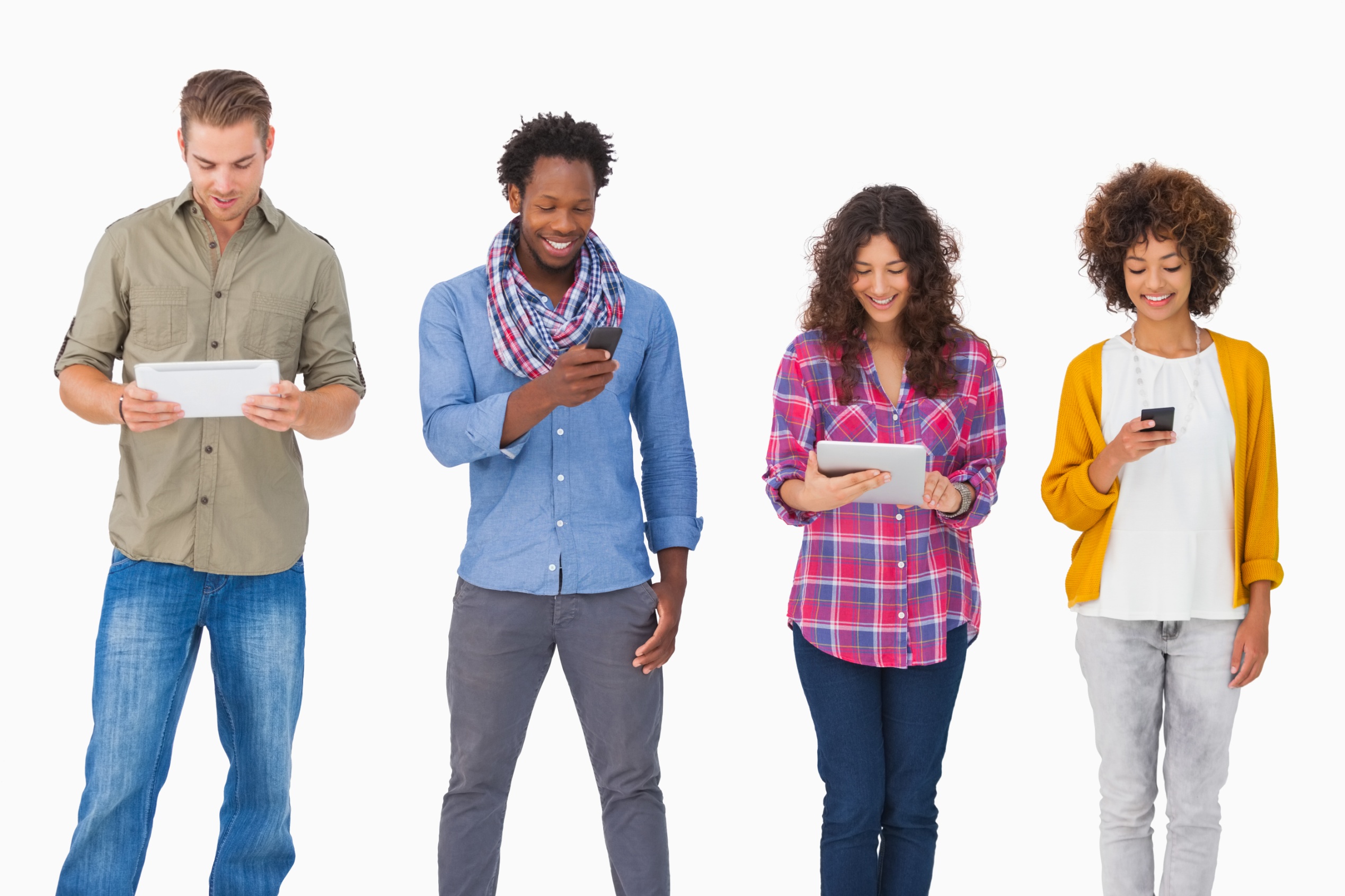 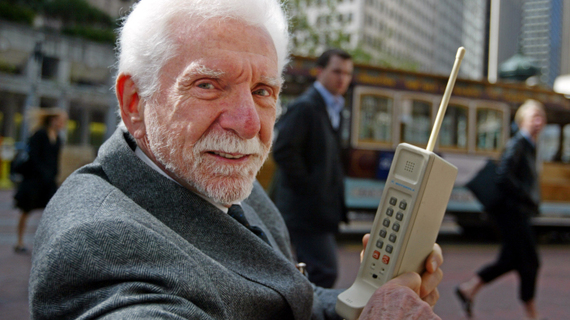 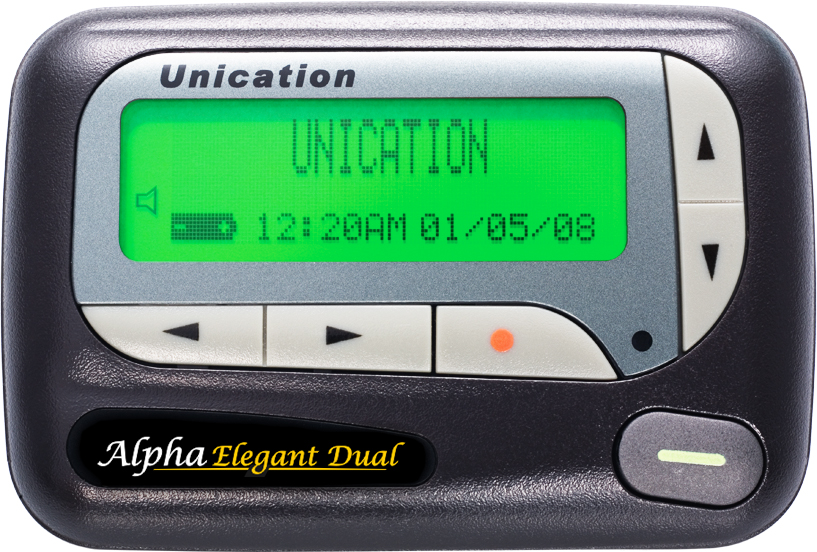 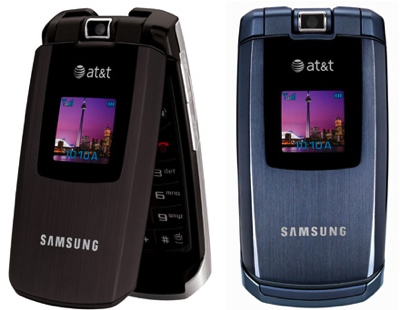 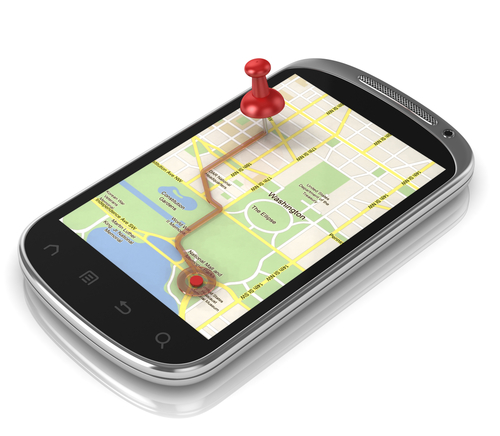 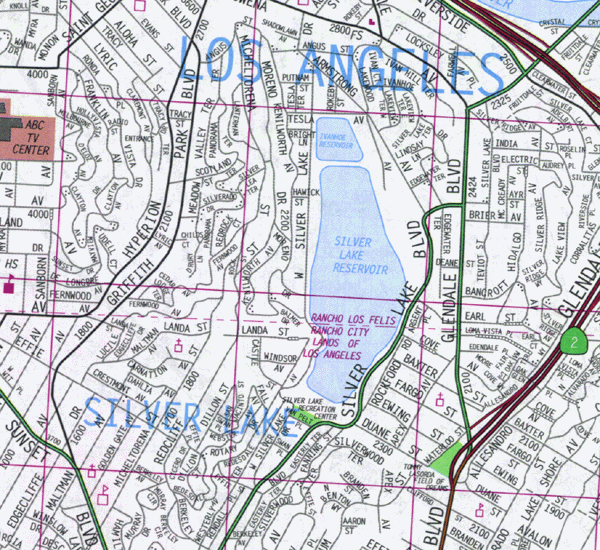 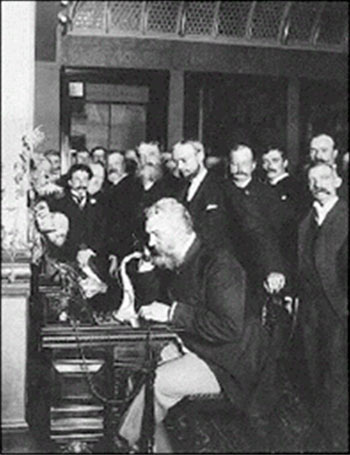 A. Bell
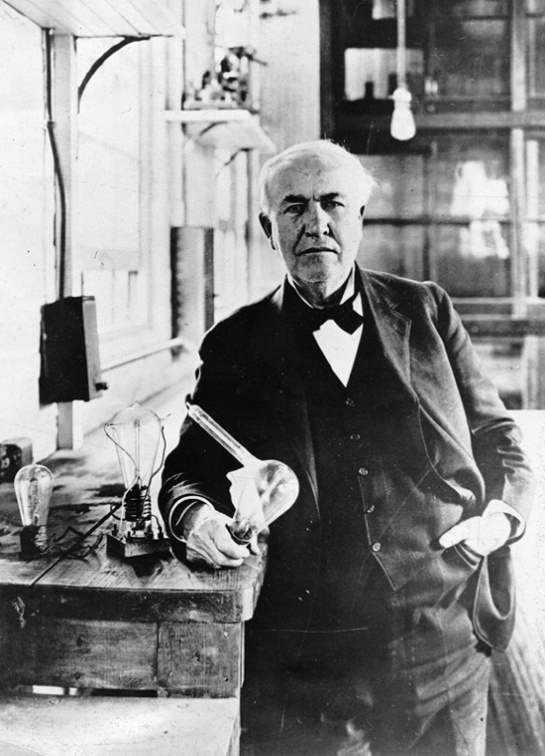 $$$$
Edison
Economic
$$$
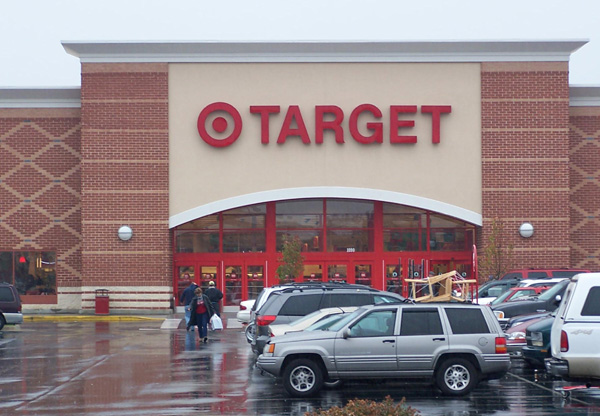 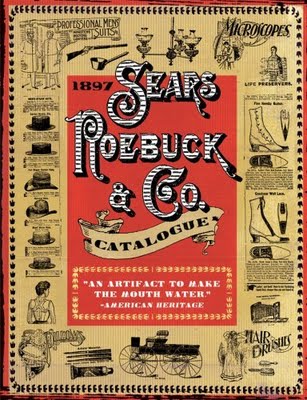 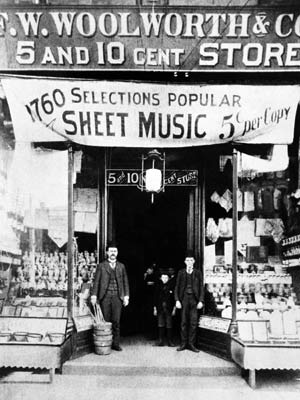 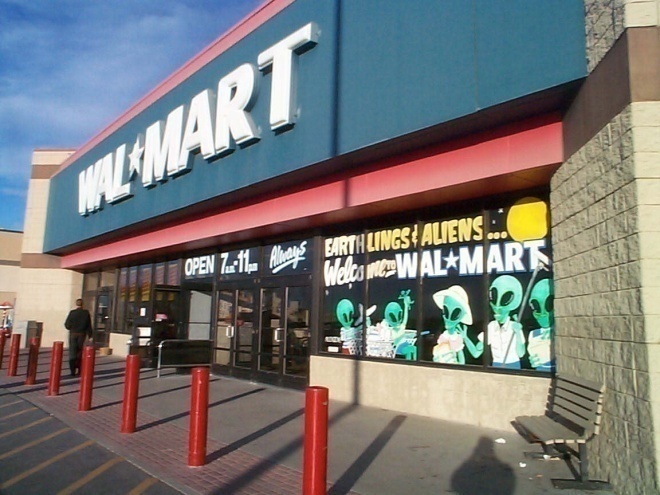 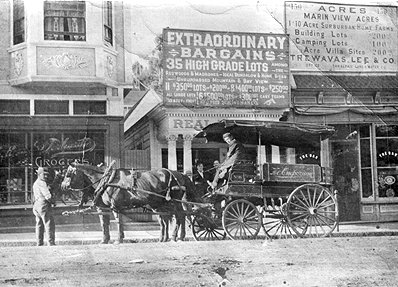 DEPARTMENT STORES
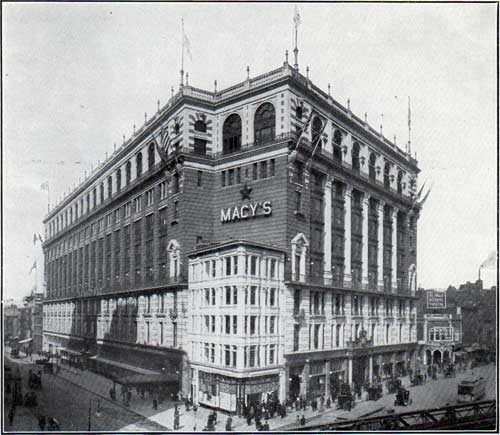 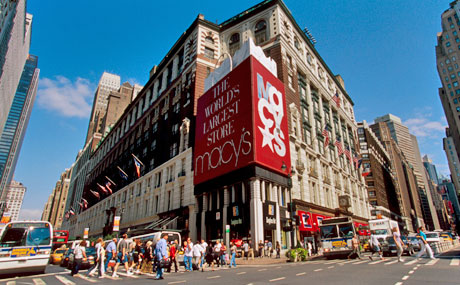 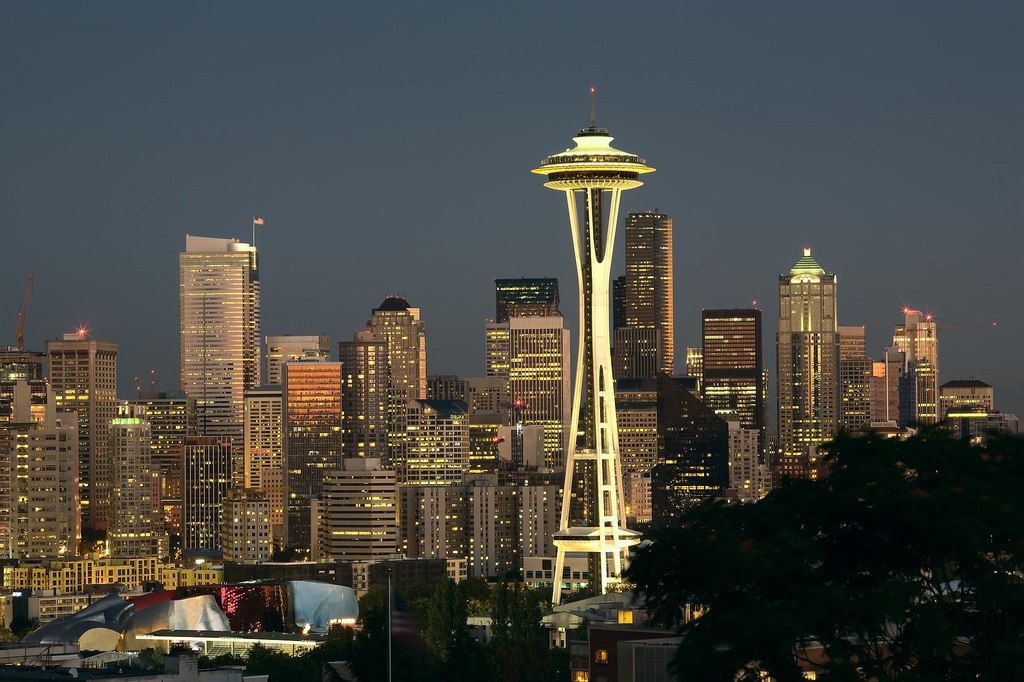 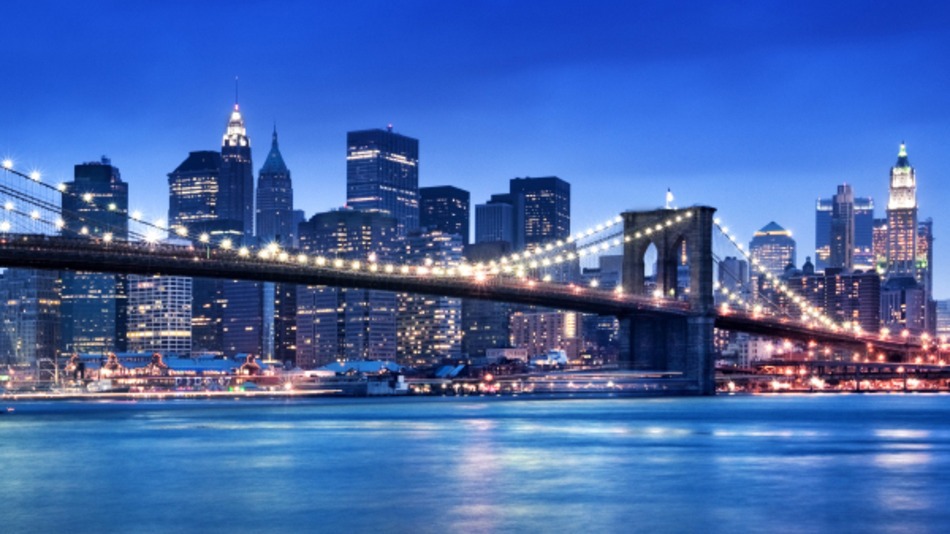 Growth
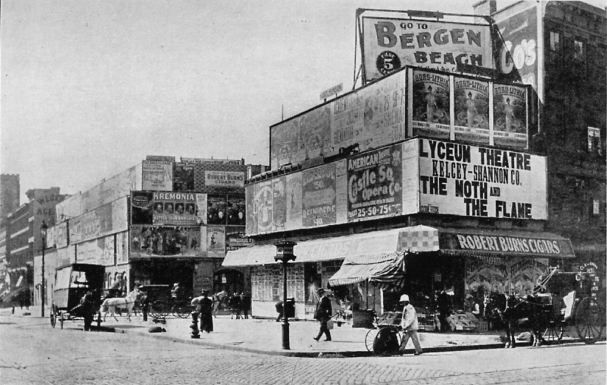 ???
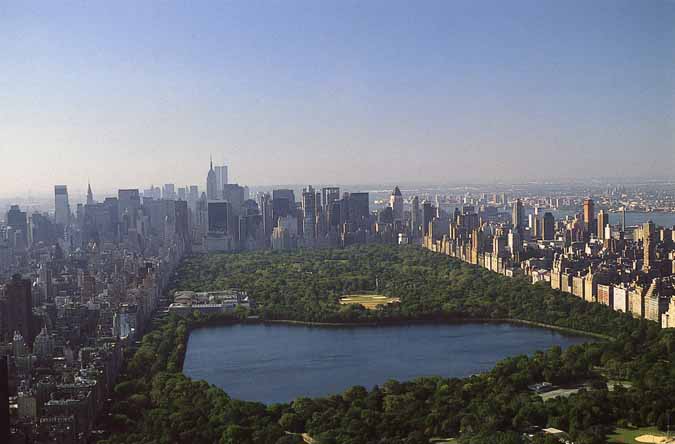 CITY LIFE
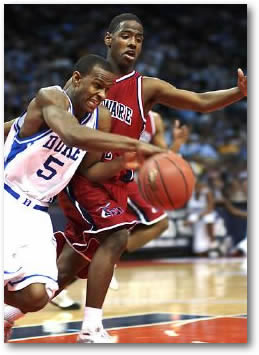 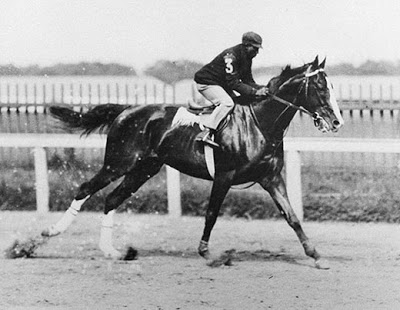 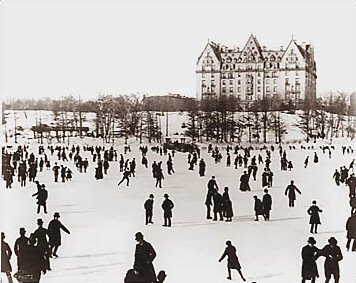 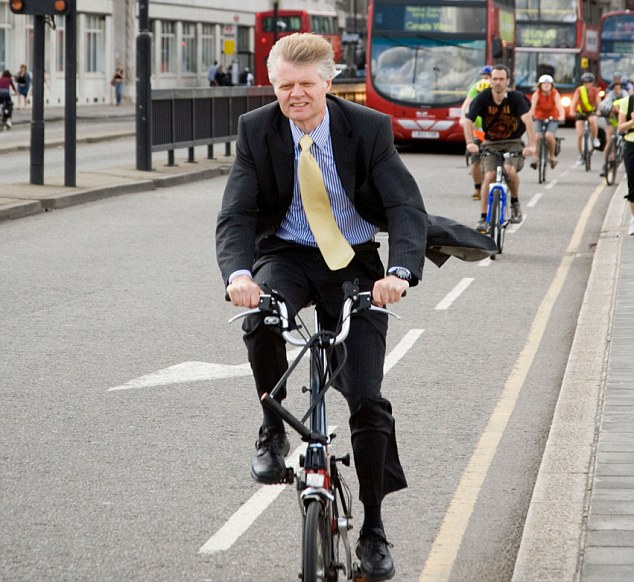 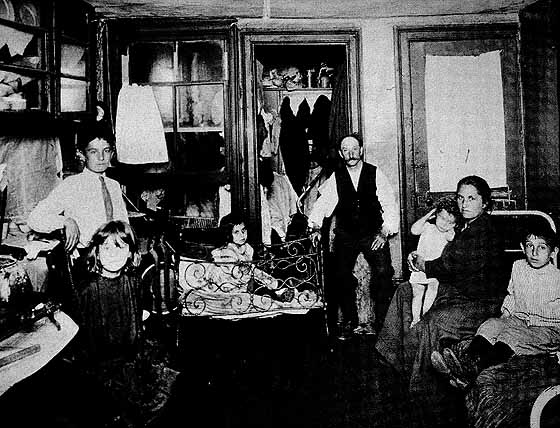 Tenements
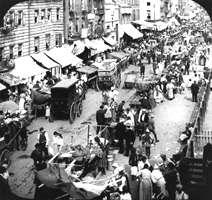 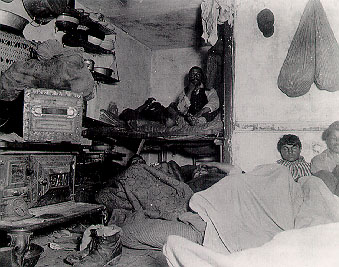 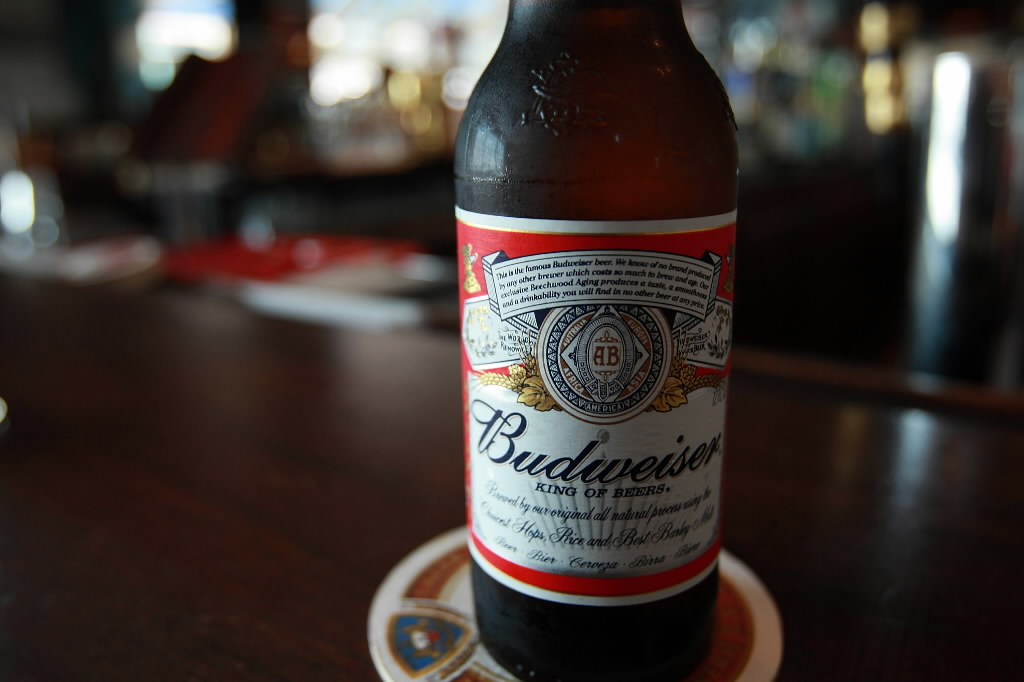 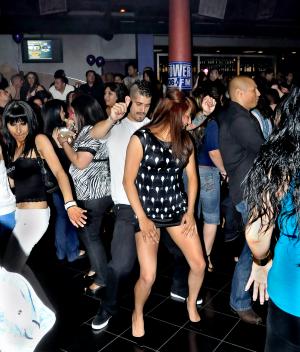 Entertainment
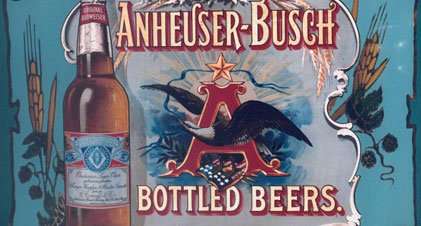 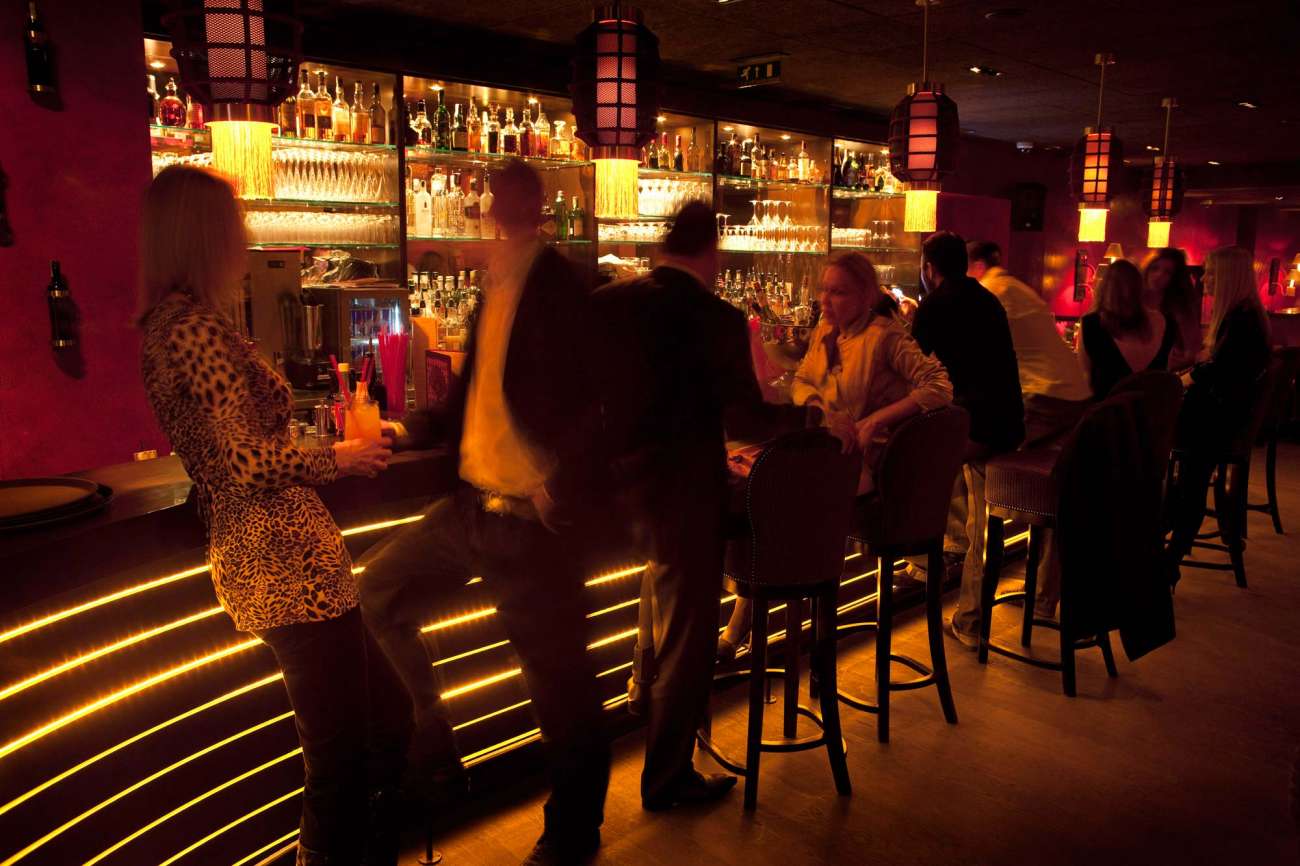 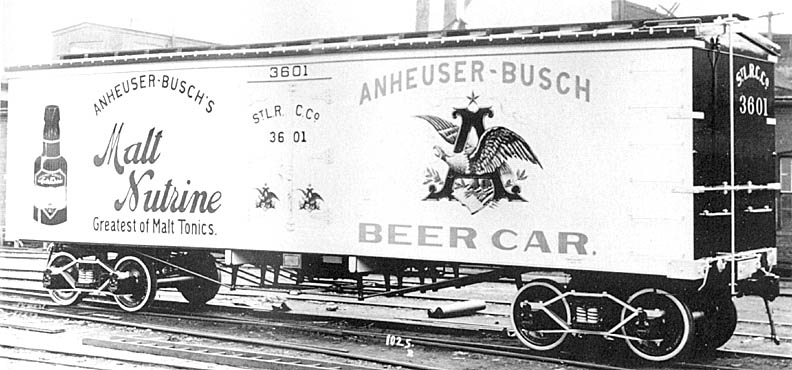 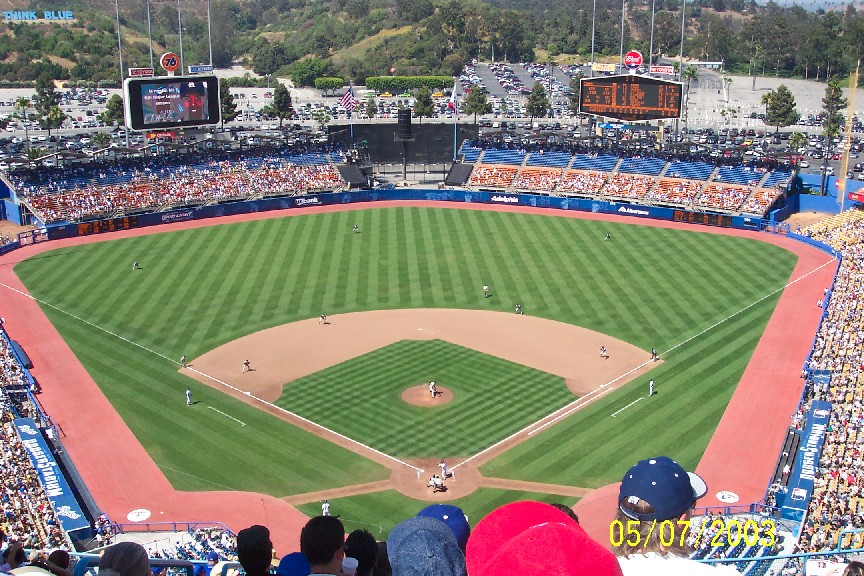 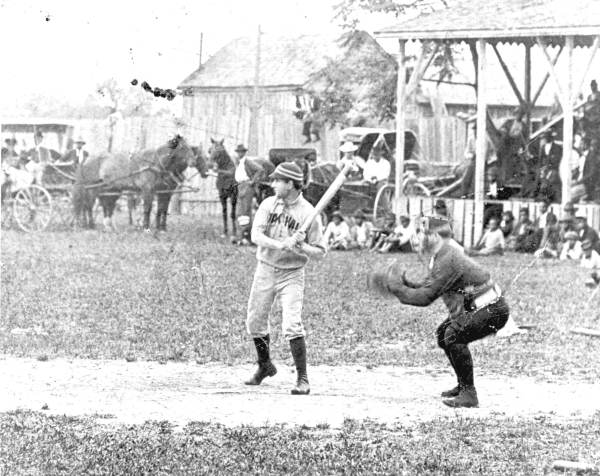 Baseball
Professional

$$$$

Working class
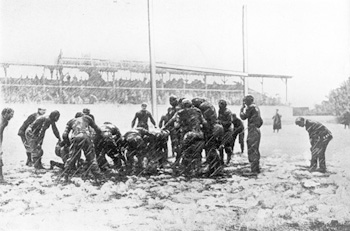 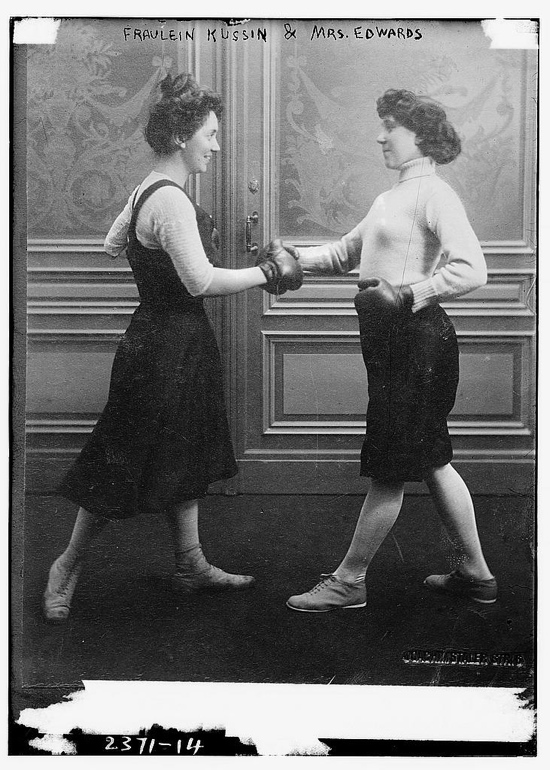 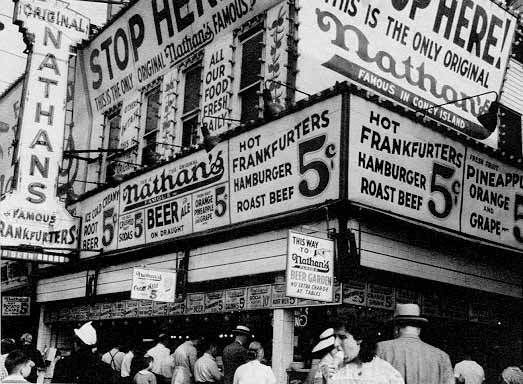 Amusement Parks
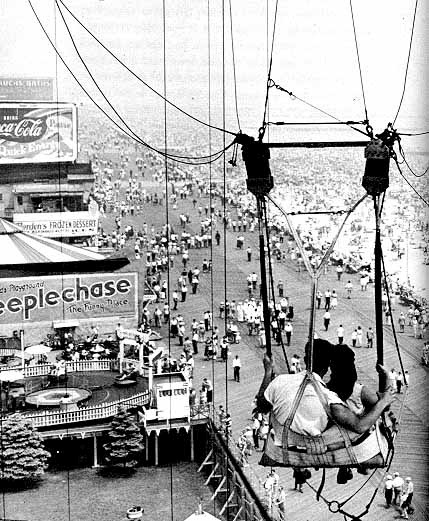 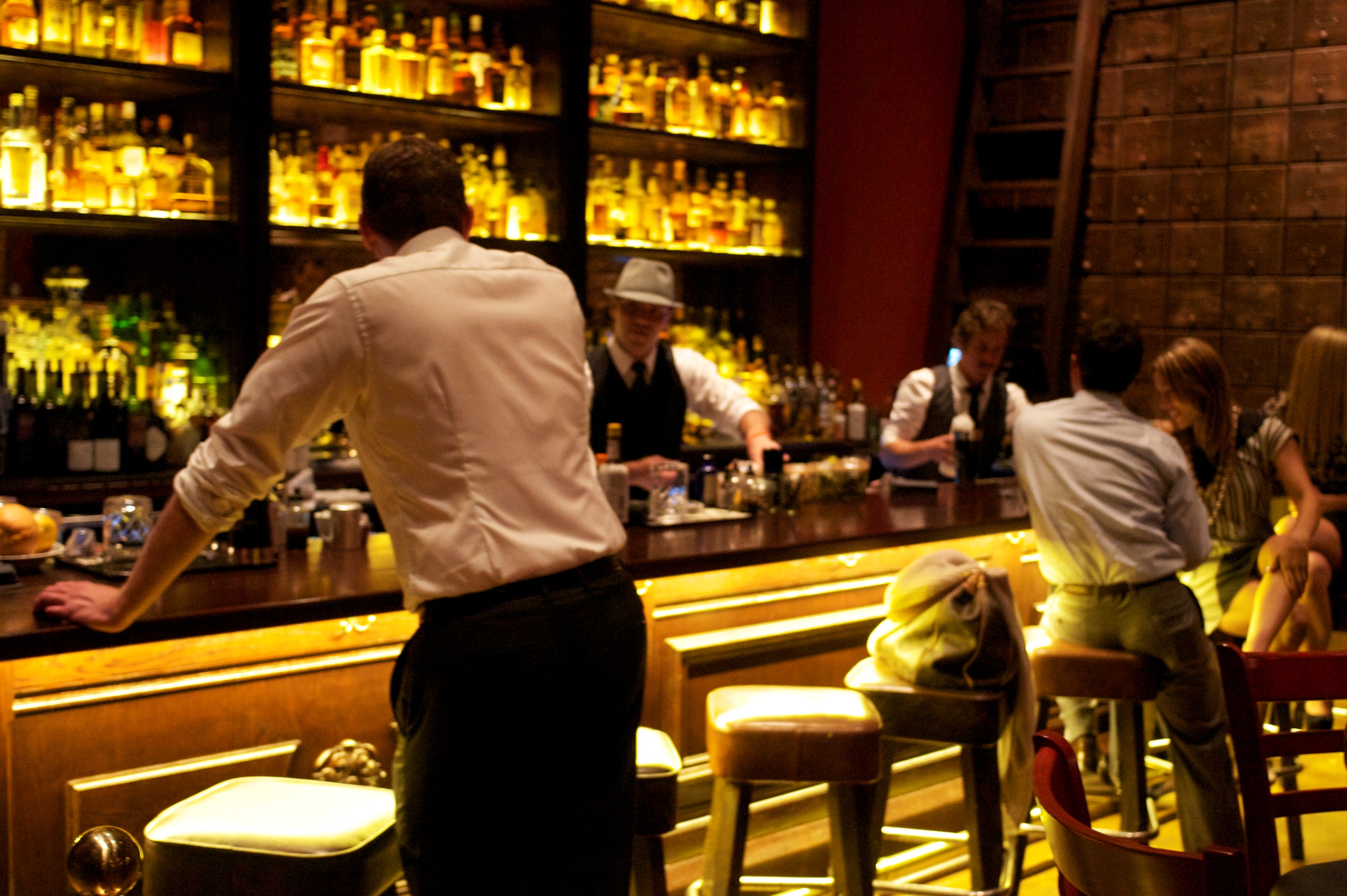 Socialize

Male, 
working class
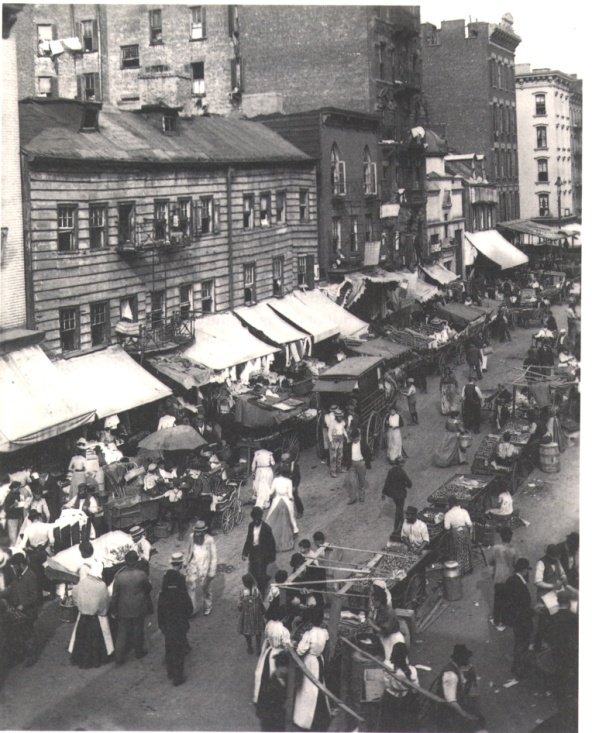 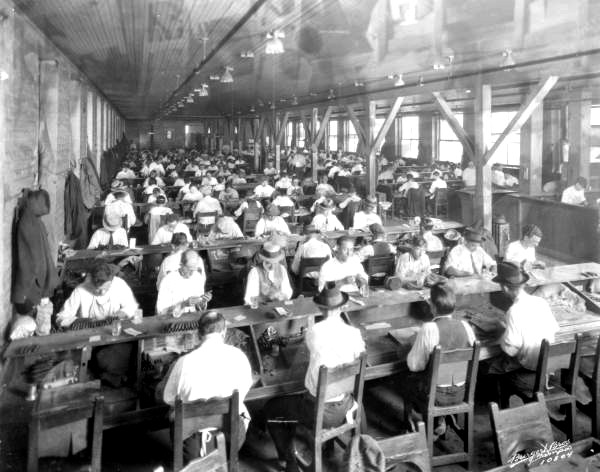 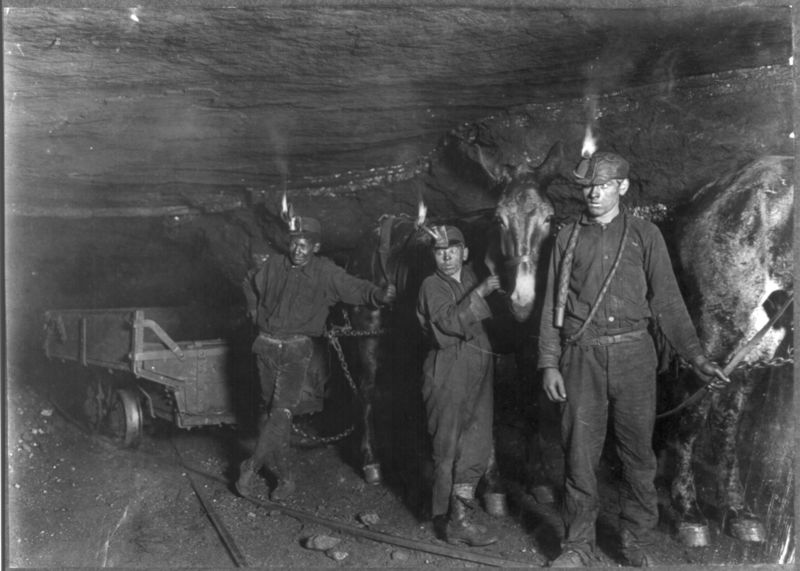 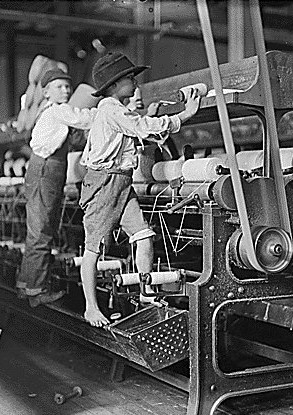 Child Labor
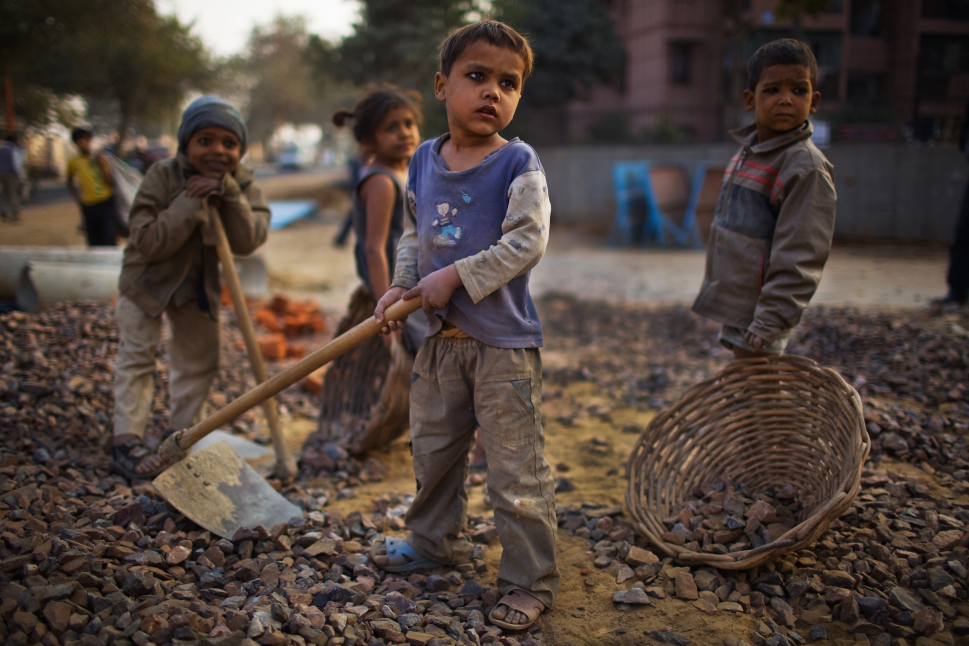 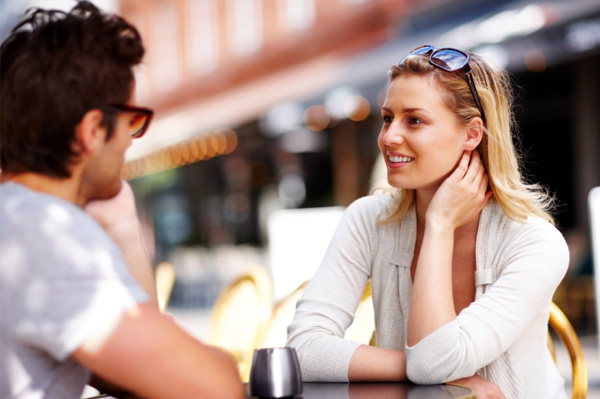 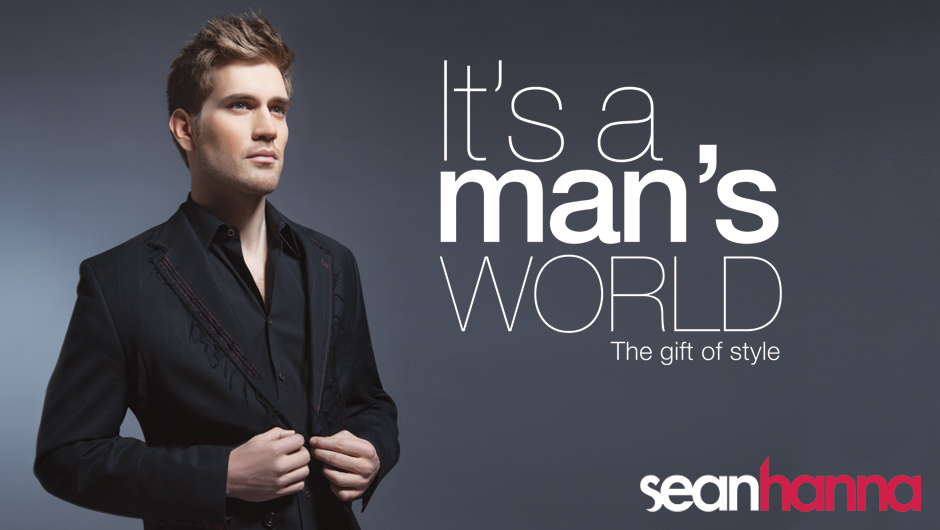 “dating” – 1896
Lower class
Freedoms? 
$$$?
DATING
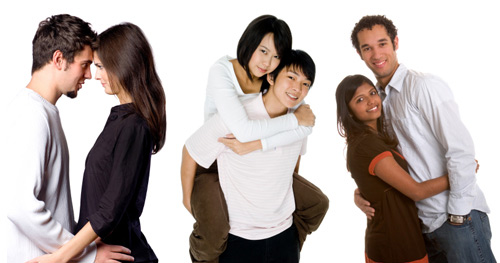